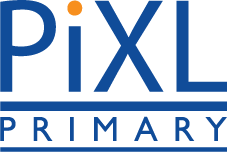 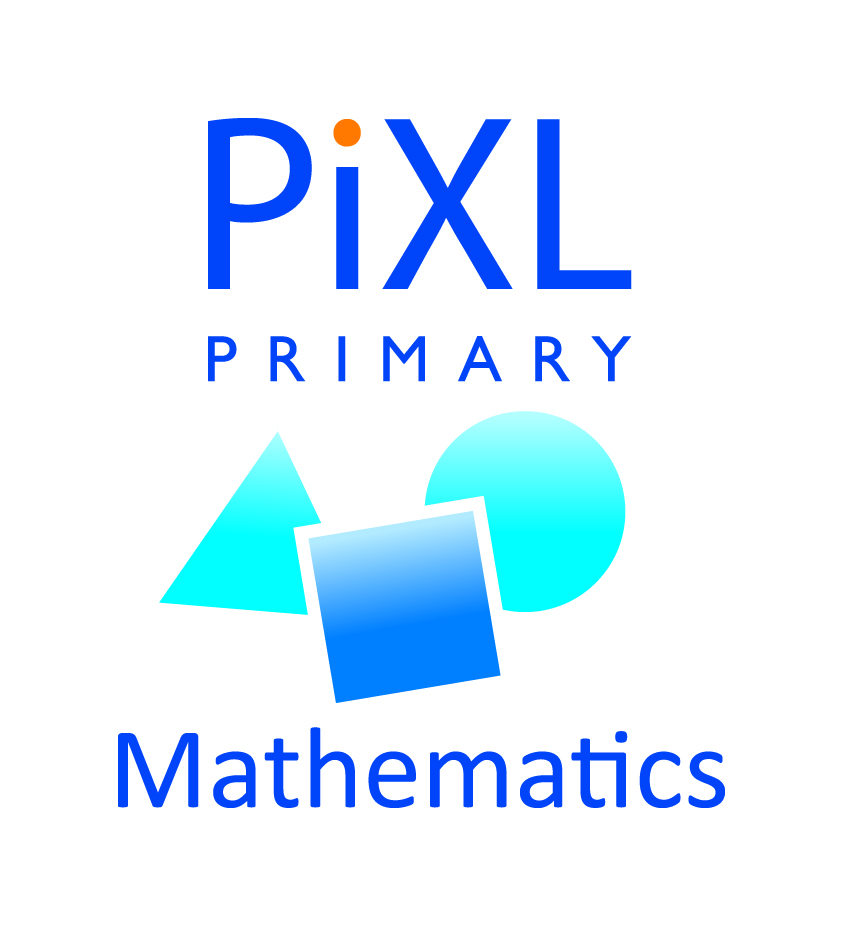 Y3 Arithmetic Therapy
Choosing an appropriate mental or written strategy
Commissioned by The PiXL Club Ltd.
April 2018
This resource is strictly for the use of member schools for as long as they remain members of The PiXL Club. It may not be copied, sold nor transferred to a third party or used by the school after membership ceases. Until such time it may be freely used within the member school.
All opinions and contributions are those of the authors. The contents of this resource are not connected with nor endorsed by any other company, organisation or institution.
PiXL Club Ltd endeavour to trace and contact copyright owners. If there are any inadvertent omissions or errors in the acknowledgements or usage, this is unintended and PiXL will remedy these on written notification.
© Copyright The PiXL Club Limited, 2018
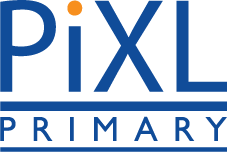 Teacher Notes
The purpose of the arithmetic therapies is to support children with the confidence and ability to choose an appropriate and efficient mental or written method to solve a variety of calculations.
The therapies can be taught to a whole class or a target group.
Each therapy begins with explicit vocabulary teaching*.
The therapies adopt the ‘Teach, model and apply’ process with plenty of opportunities for pupils to demonstrate the taught skill.
To check that the skill is secure, it is suggested that one skills test is administered soon after completion of the therapy. Administer the remaining ones over a period of a few weeks to check that the skill has been retained.
 *vocabulary resources available on PrimaryWise.
Vocabulary: arithmetic
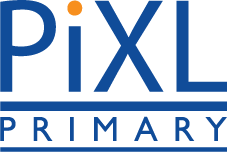 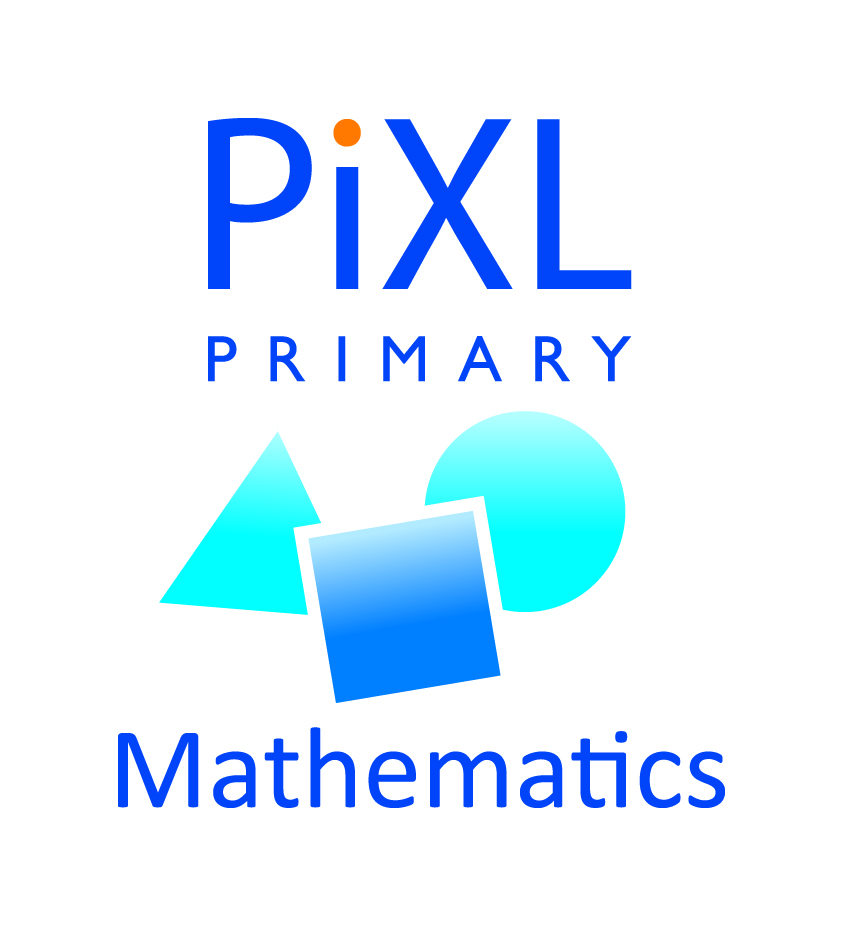 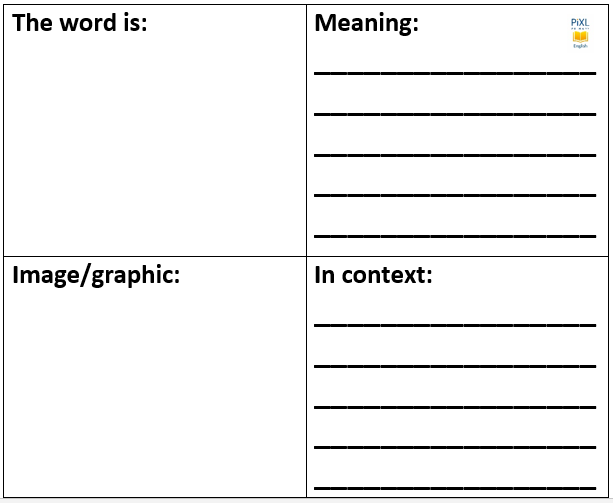 addition
subtraction 
multiplication 
division 
appropriate
efficient
For further  ideas to develop key vocabulary see the ‘Vocabulary Shorts’ on PrimaryWise.
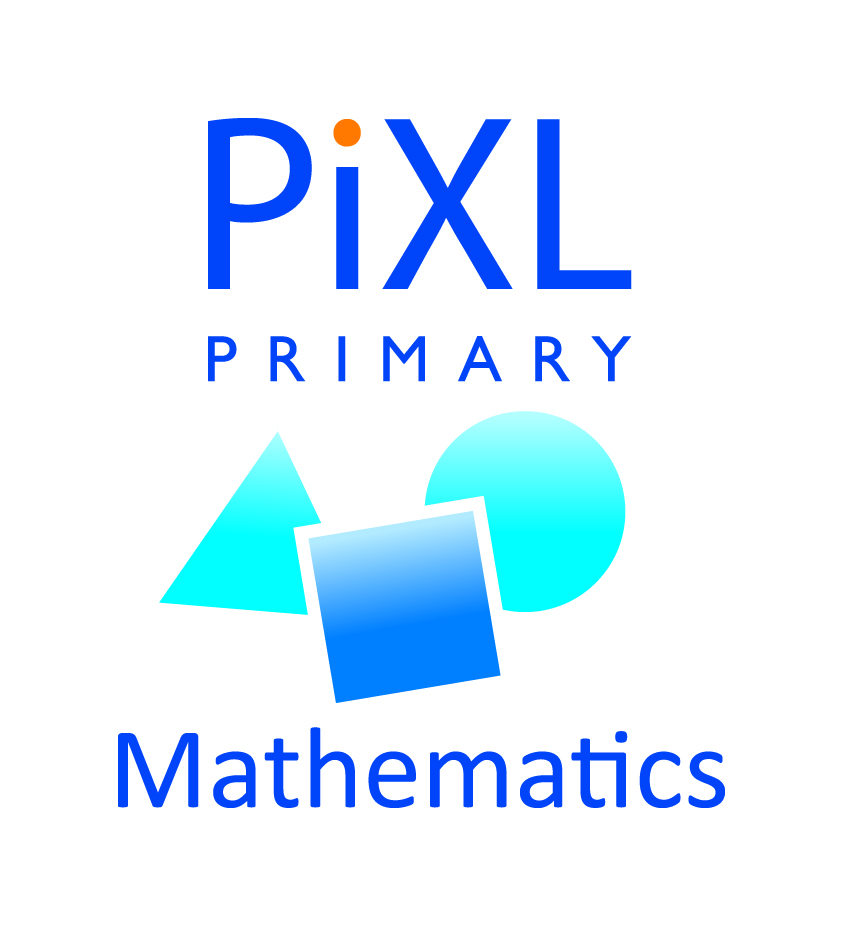 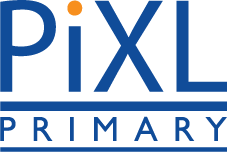 Choosing an appropriate strategy
When solving calculations, we have a choice of strategies:
Mental methods
Mental methods with jottings (notes) to help us
Formal written methods

How do we decide which one to use?

We need to be able to do the calculation efficiently (quickly), especially in 
tests but, at the same time, make sure we are accurate.

This therapy will help you to make these decisions.
Efficiency versus accuracy
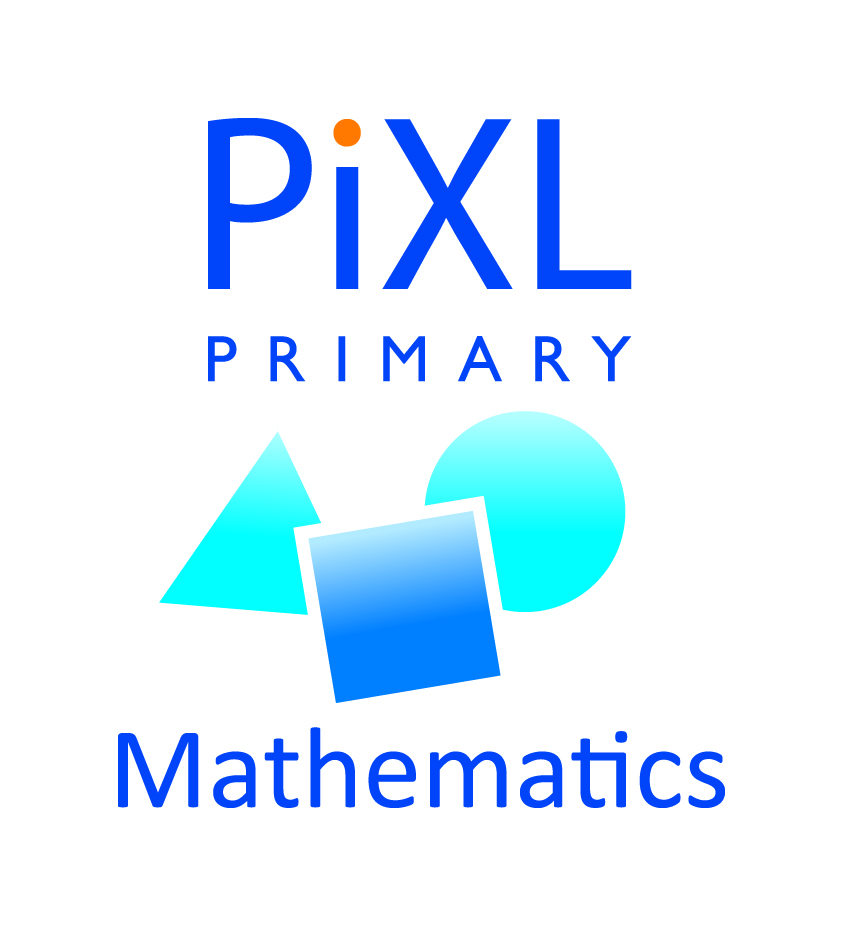 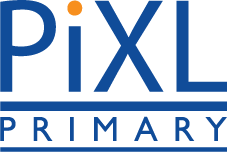 Choosing an appropriate strategy for addition
Mental methods
We have to ADD 732 and 101.
Read the calculation. Look at the sign and be confident that you understand what you  need to do.
732 + 101 =
We now need to decide how to solve this calculation using an appropriate strategy.
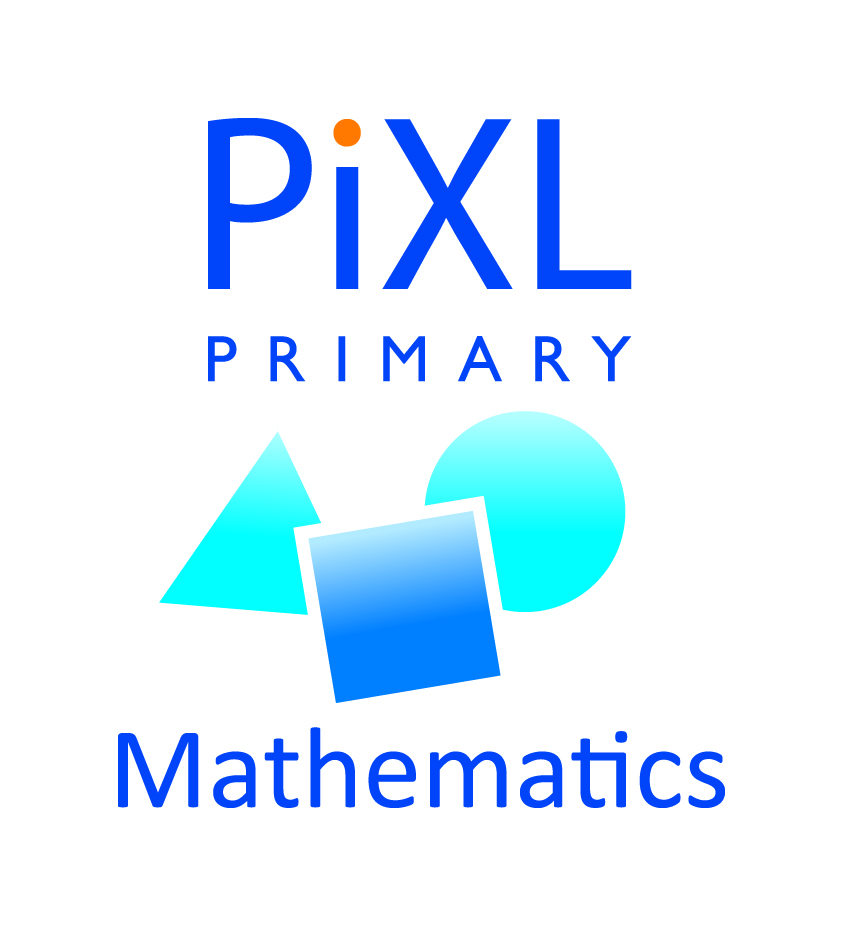 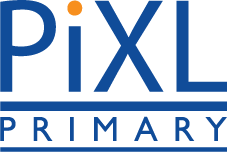 Choosing an appropriate strategy for addition
Mental methods
It is very important to look at a calculation and decide if we can do it mentally in our head or with some jottings. We should always consider this before using a written method.
732 + 101 =
We can solve this calculation mentally. Discuss how this could be solved.
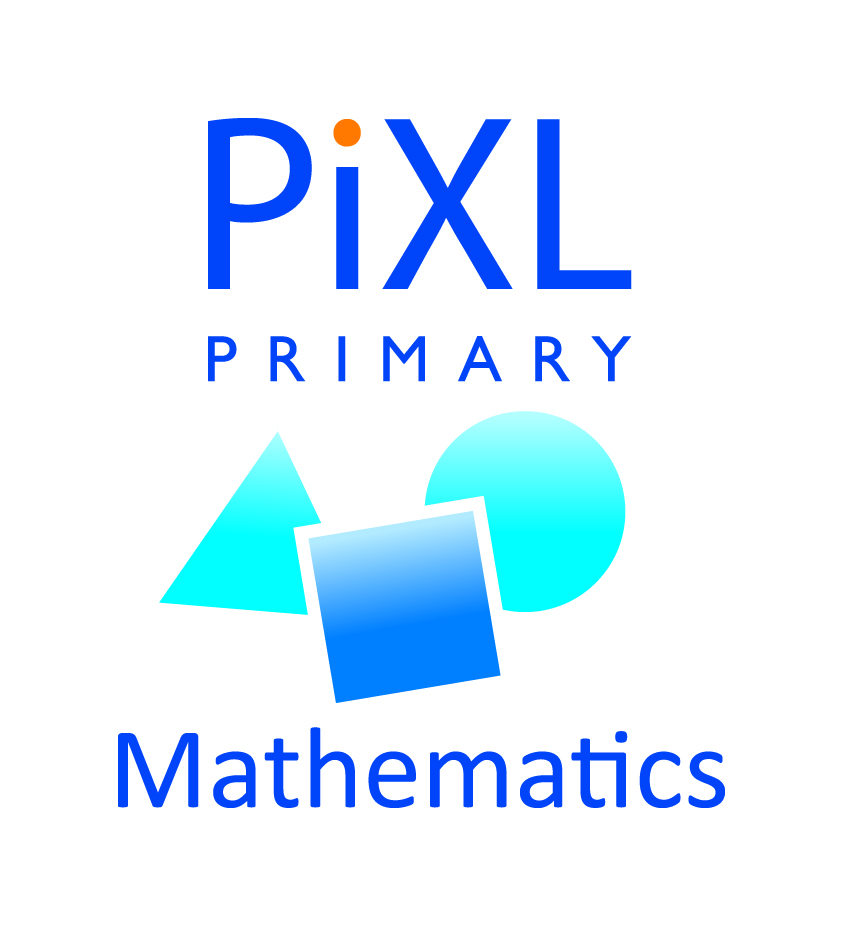 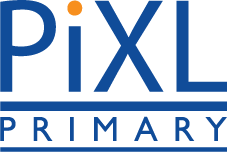 Choosing an appropriate strategy for addition
Mental methods
Say both numbers to your partner.
Both numbers are 3-digit numbers but we can still solve this calculation mentally.
101 is very close to 100. Let’s add 100 to 732.
732 + 100 = 832
But we must not forget the extra one that we haven’t added yet.
832 + 1 = 833
[Speaker Notes: Children should use Base Ten apparatus and number lines if they are not confident with adding 10s and 100s to any 2 or 3-digit number.]
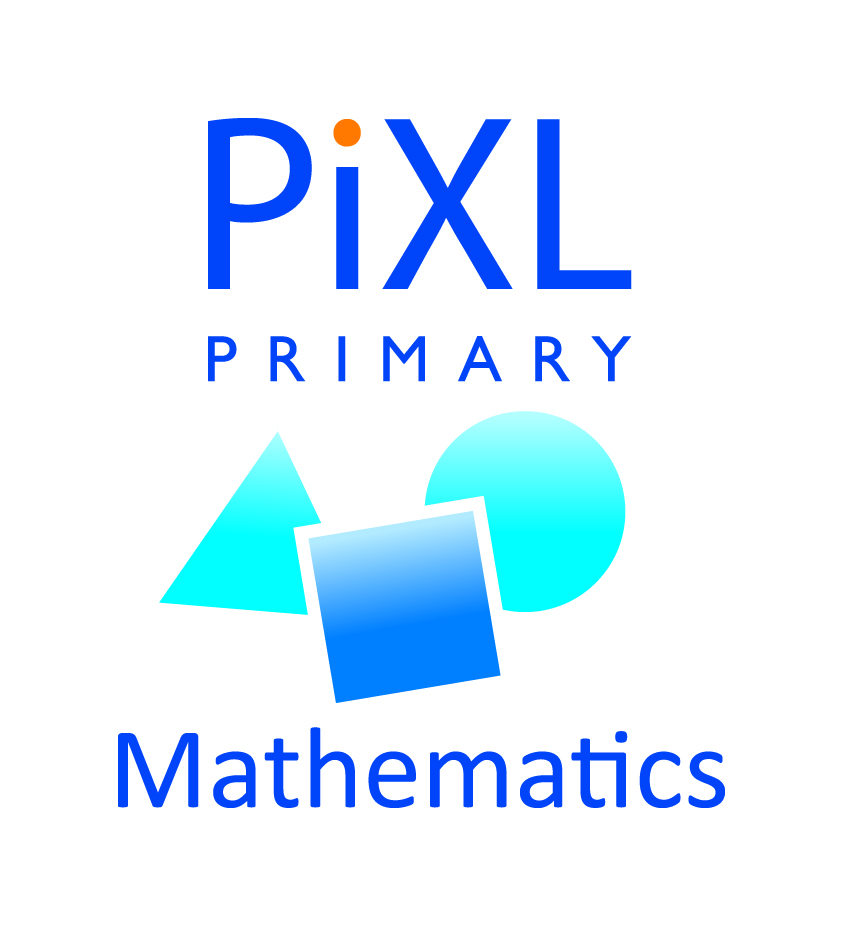 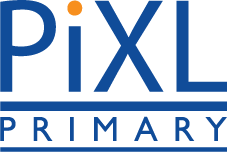 Choosing an appropriate strategy for addition
Mental methods
We have to ADD 653 and 70.
Read the calculation. Look at the sign and be confident that you understand what you  need to do.
653 + 70 =
We now need to decide how to solve this calculation using an appropriate strategy.
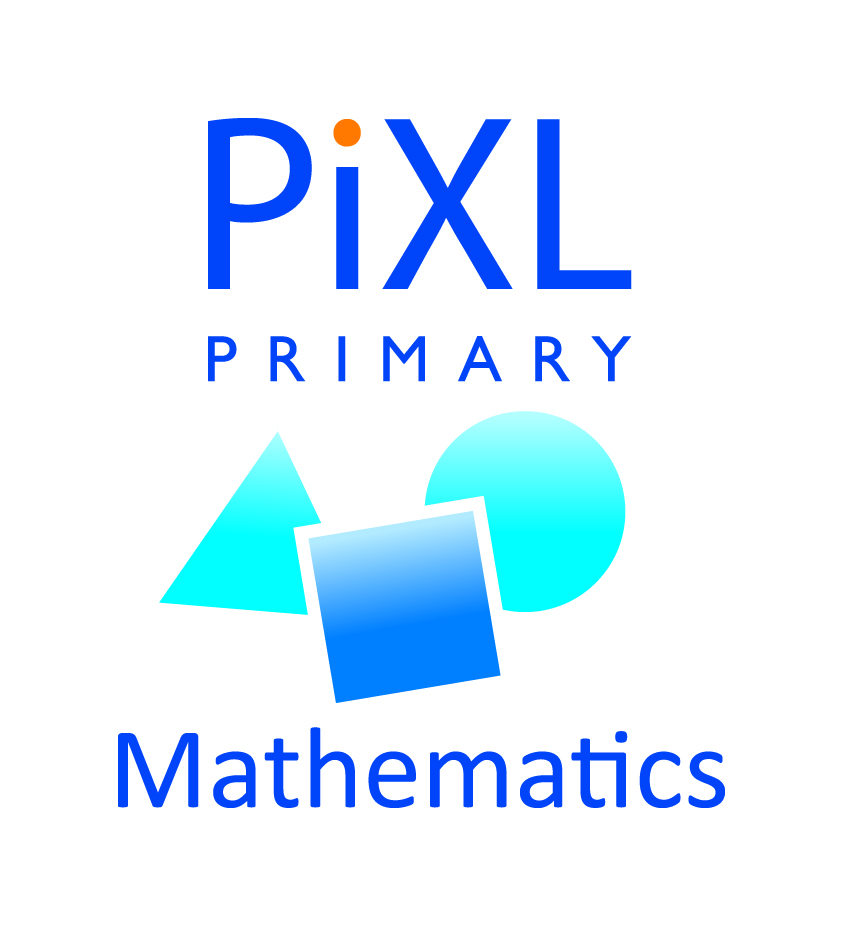 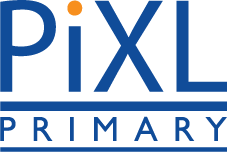 Choosing an appropriate strategy for addition
Mental methods
Discuss with your talk partner: why would we use a mental strategy for this calculation?
653 + 70 =
We can solve this calculation mentally. Discuss how this could be solved.
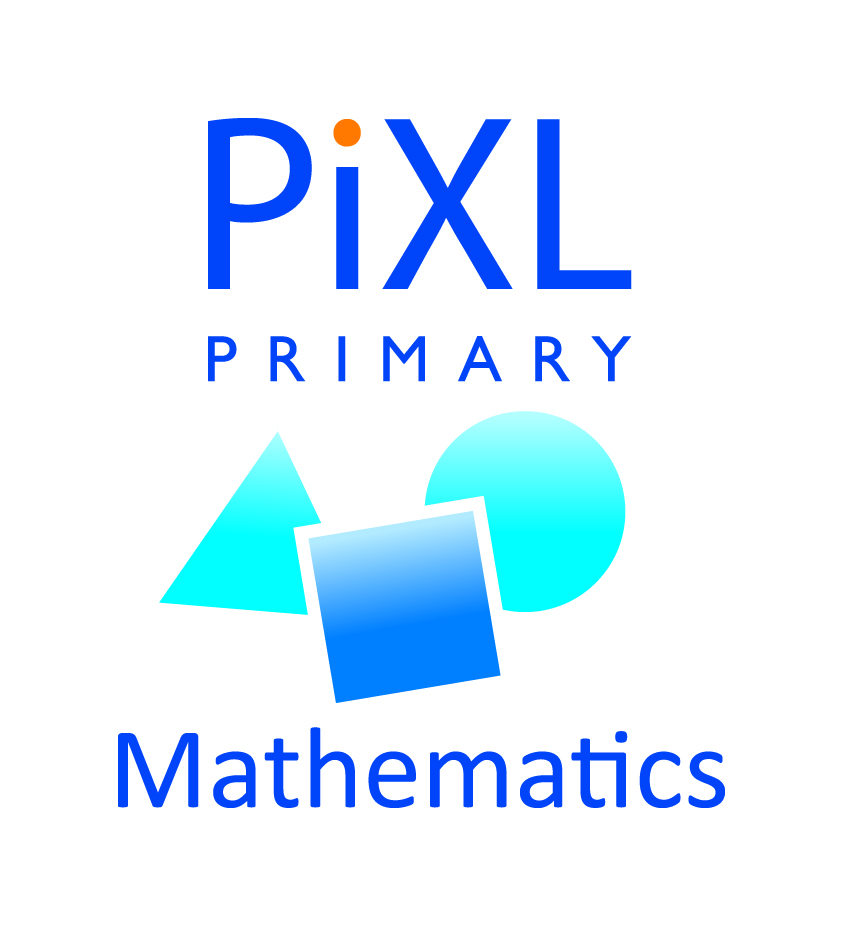 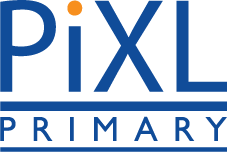 Choosing an appropriate strategy for addition
Mental methods with jottings
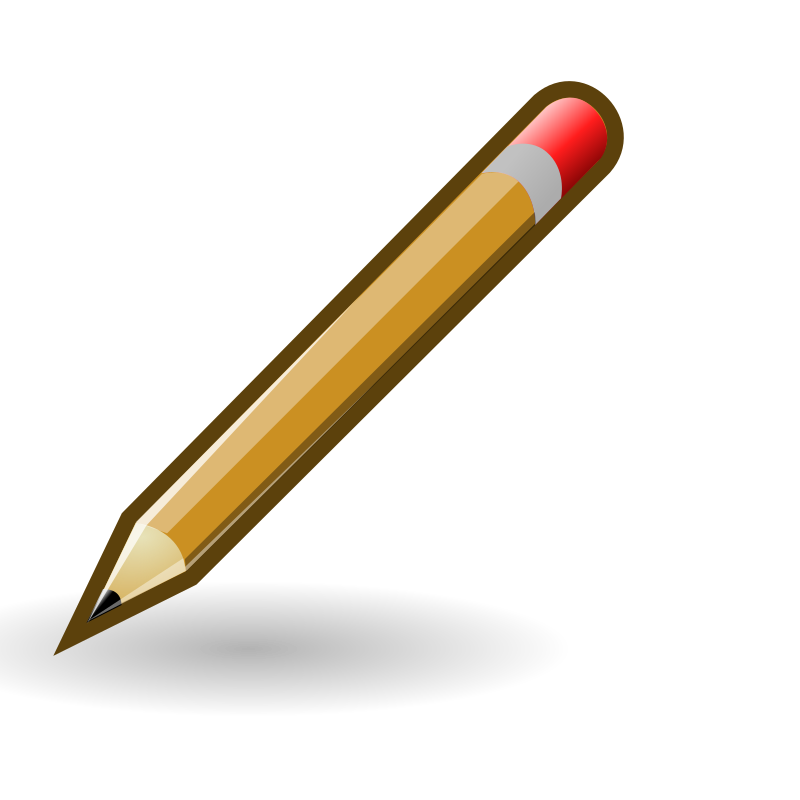 Say both numbers to your partner.
Look at the number 653. We need to add 70 or 7 tens to this number.
653 has 5 tens, so we need 5 more tens to make a hundred because 50 + 50 = 100.
70 has 7 tens, so let’s partition the number into 5 tens and 2 tens or 50 and 20.
[Speaker Notes: Children should use Base Ten apparatus and number lines if they are not confident with adding 10s to any 2 or 3-digit number.]
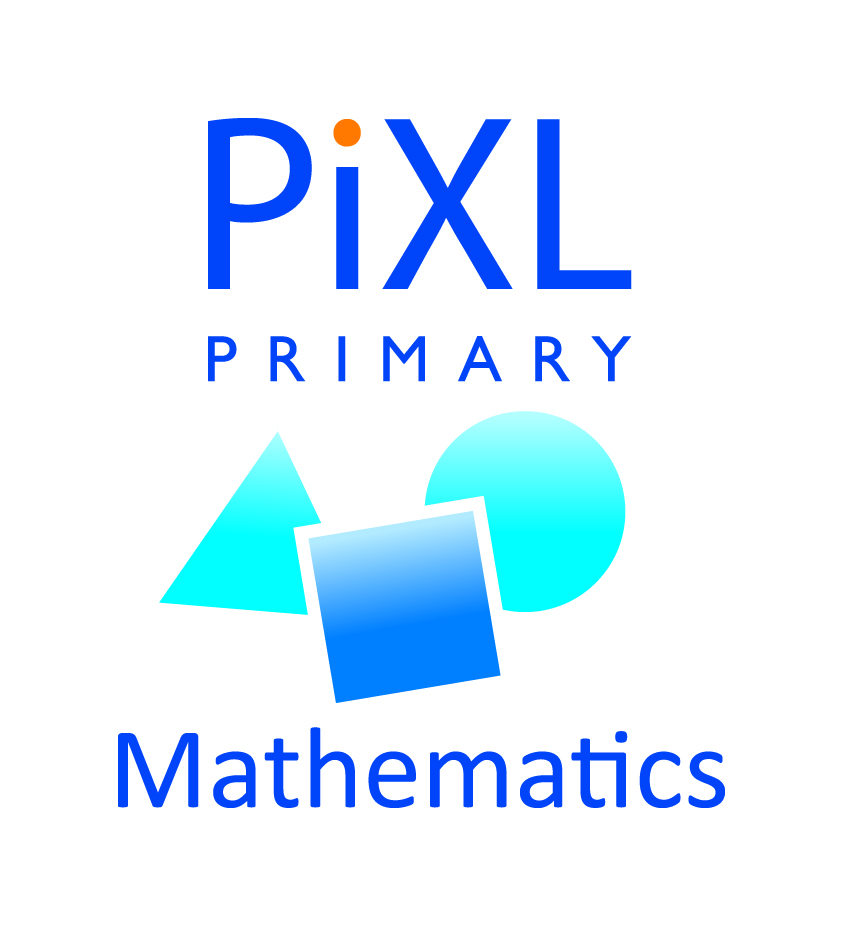 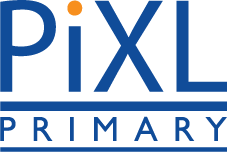 Choosing an appropriate strategy for addition
Mental methods with jottings
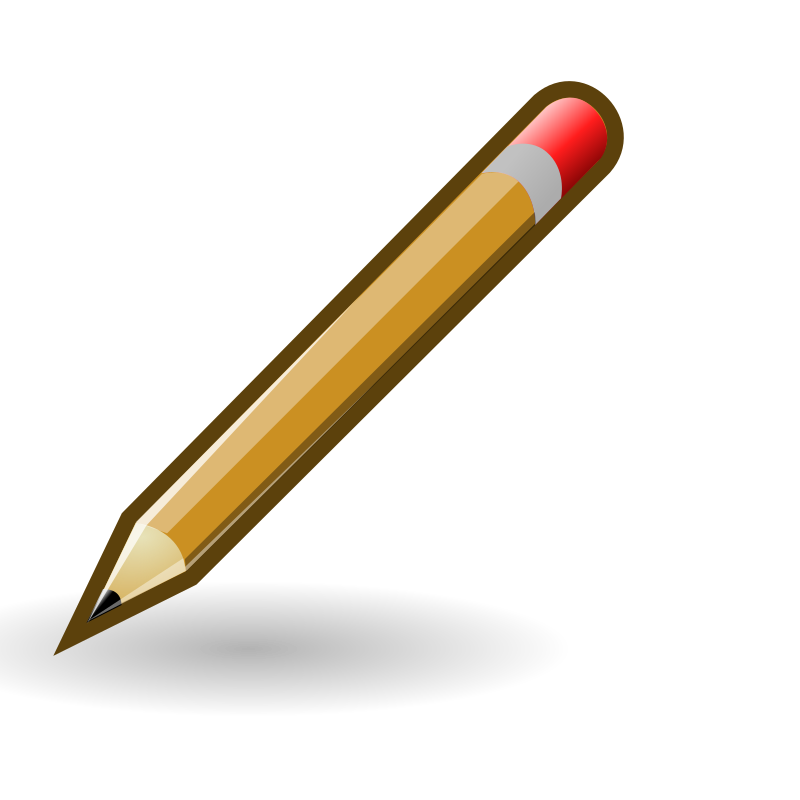 Let’s add the 5 tens or 50 to 653 first: 653 + 50 = 703
Don’t forget, we still need to add 2 tens or 20.
703 + 20 = 723
Note: we have still solved this calculation mentally but we could jot down some numbers so we do not have to remember all the steps. The jottings we could make are in green.
[Speaker Notes: Children should use Base Ten apparatus and number lines if they are not confident with adding 10s to any 2 or 3 digit number.]
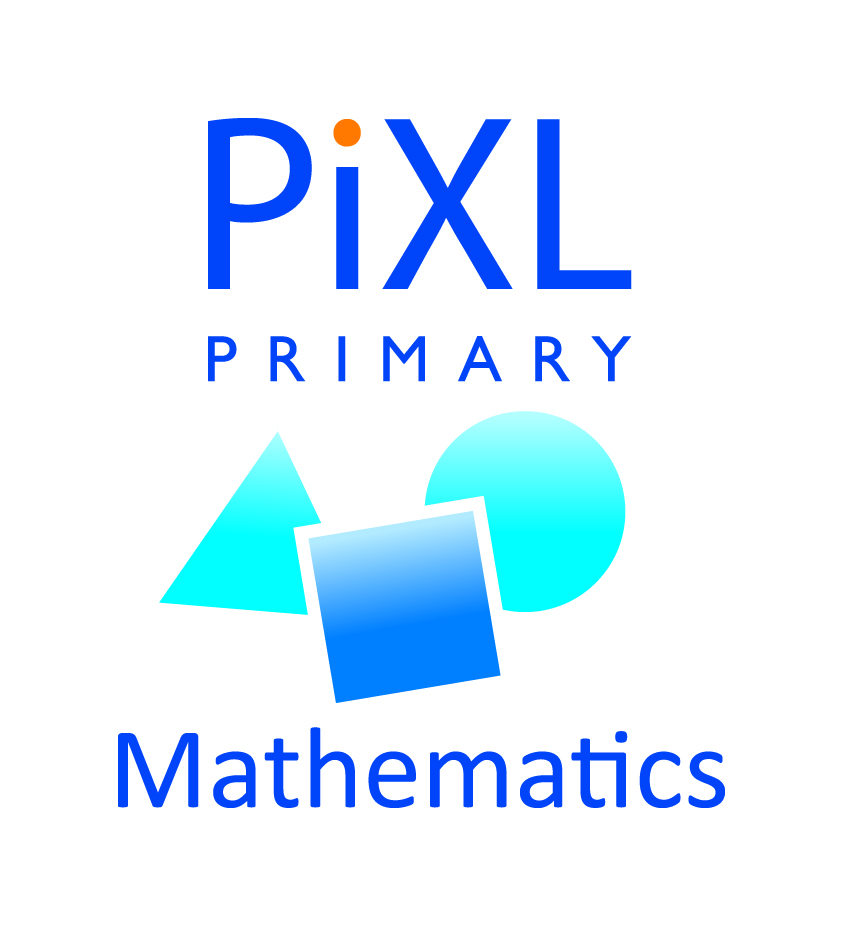 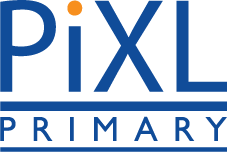 Choosing an appropriate strategy for addition
Written methods
Discuss with your talk partner: why would we use a written strategy for this calculation?
563 + 367 =
This calculation would be difficult to solve mentally without making a mistake. We could use a written method. Discuss this with your partner.
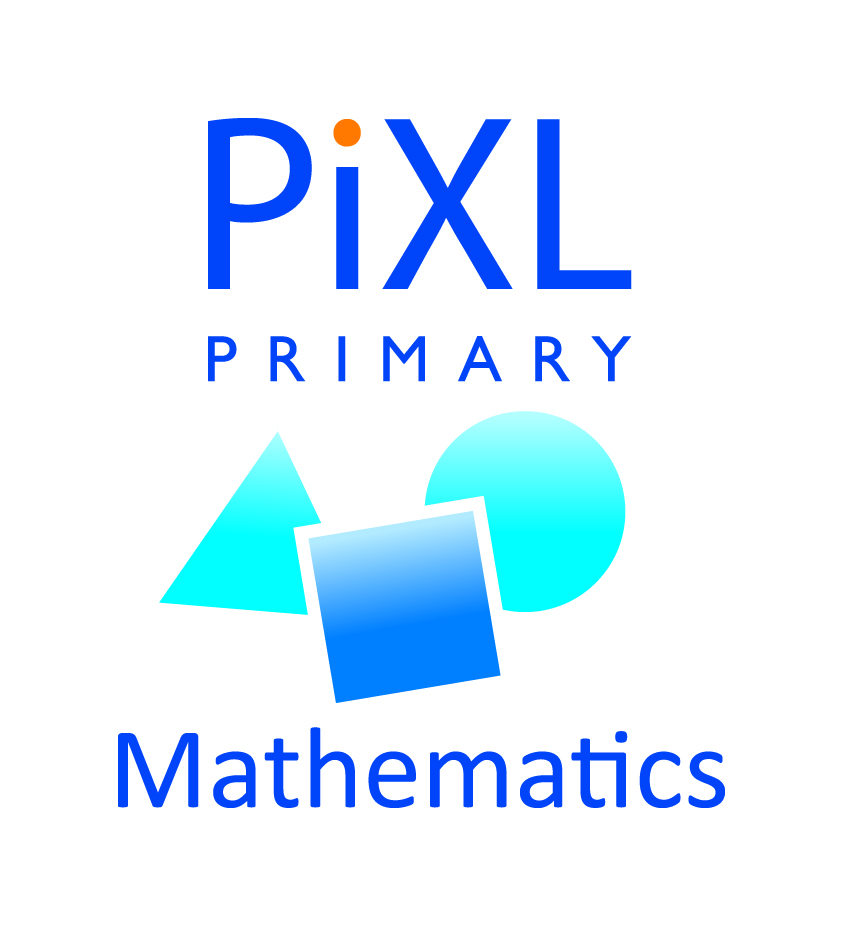 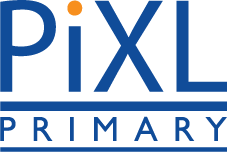 Choosing an appropriate strategy for addition
Written methods
We have to ADD 563 and 367.
Read the calculation. Look at the sign and be confident that you understand what you  need to do.
563 + 367 =
We now need to decide how to solve this calculation using an appropriate strategy.
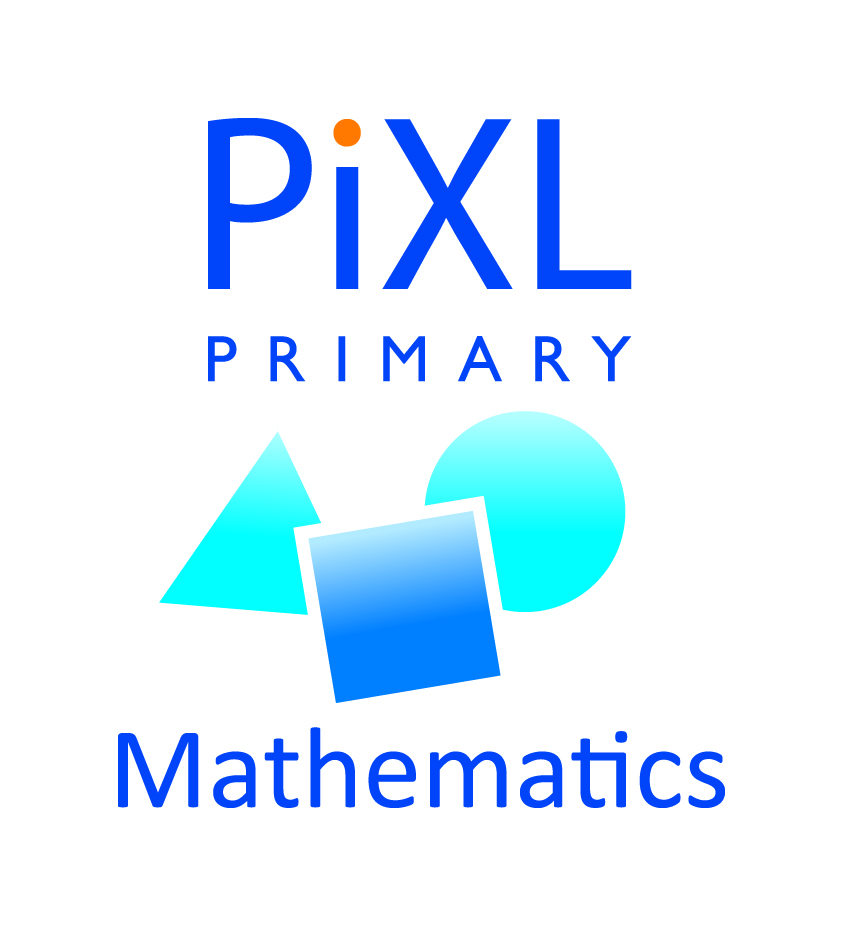 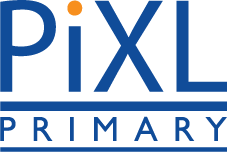 Choosing an appropriate strategy for addition
Written methods
This time lets put our numbers underneath each other in a HTU chart.
Let’s add the ones first: 7 + 3 = 10
Now, let’s add the 10s:
 60 + 60 + 10 = 130
Our answer is 930
9
3
0
Now, let’s add the hundreds: 
500 + 300 + 100 = 900
1
1
[Speaker Notes: Children should use Base Ten apparatus and an expanded method initially until they are confident with adding using the formal method.]
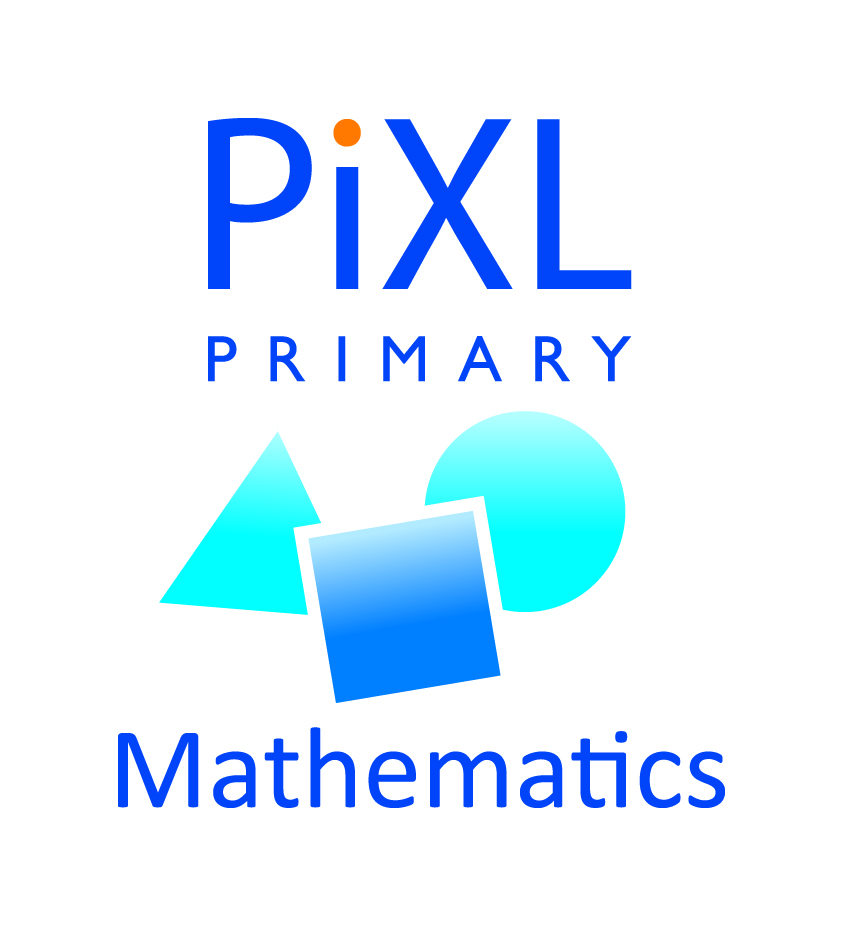 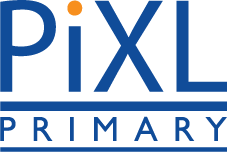 Choosing an appropriate strategy for subtraction
Mental methods
We have to SUBTRACT 50 from 282.
Read the calculation. Look at the sign and be confident that you understand what you  need to do.
282 - 50 =
We now need to decide how to solve this calculation using an appropriate strategy.
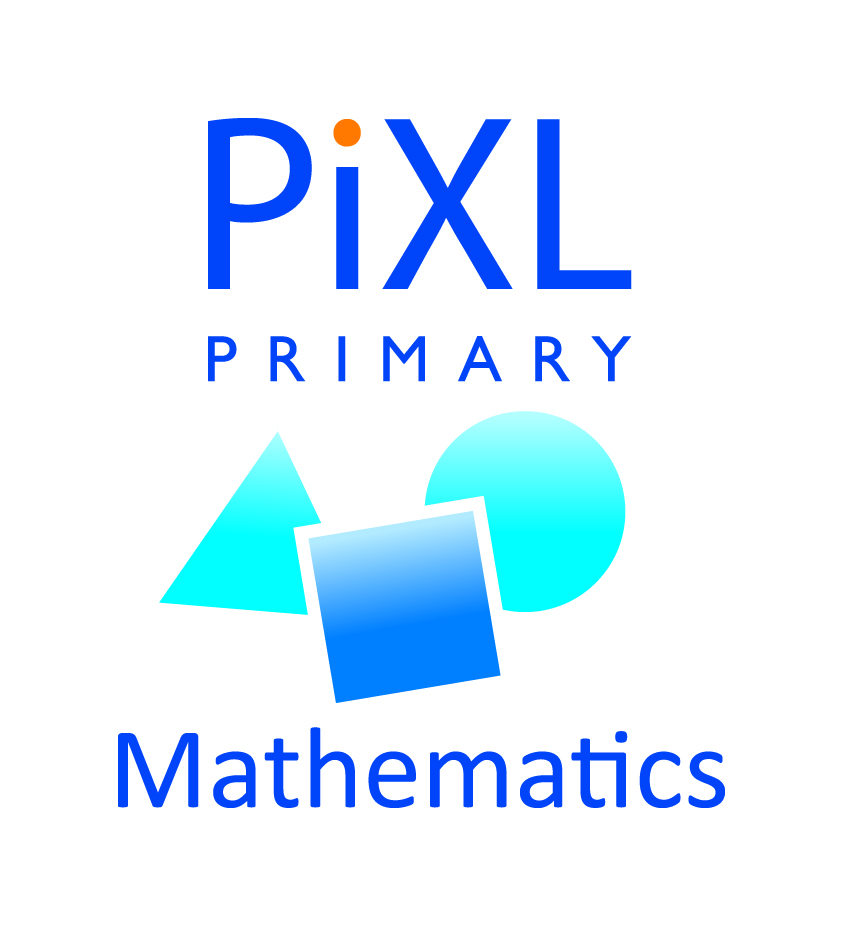 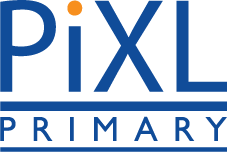 Choosing an appropriate strategy for subtraction
Mental methods
Say both numbers to your partner.
282 has 8 tens or 80. 50 has 5 tens or 50. We can subtract 50 from 80.
80 – 50 = 30 so our answer is 232. 

Look at the number line on the next slide if you need to.
[Speaker Notes: Children should use Base Ten apparatus and number lines initially if they are not confident with subtracting 10s from any 2 or 3 digit number.]
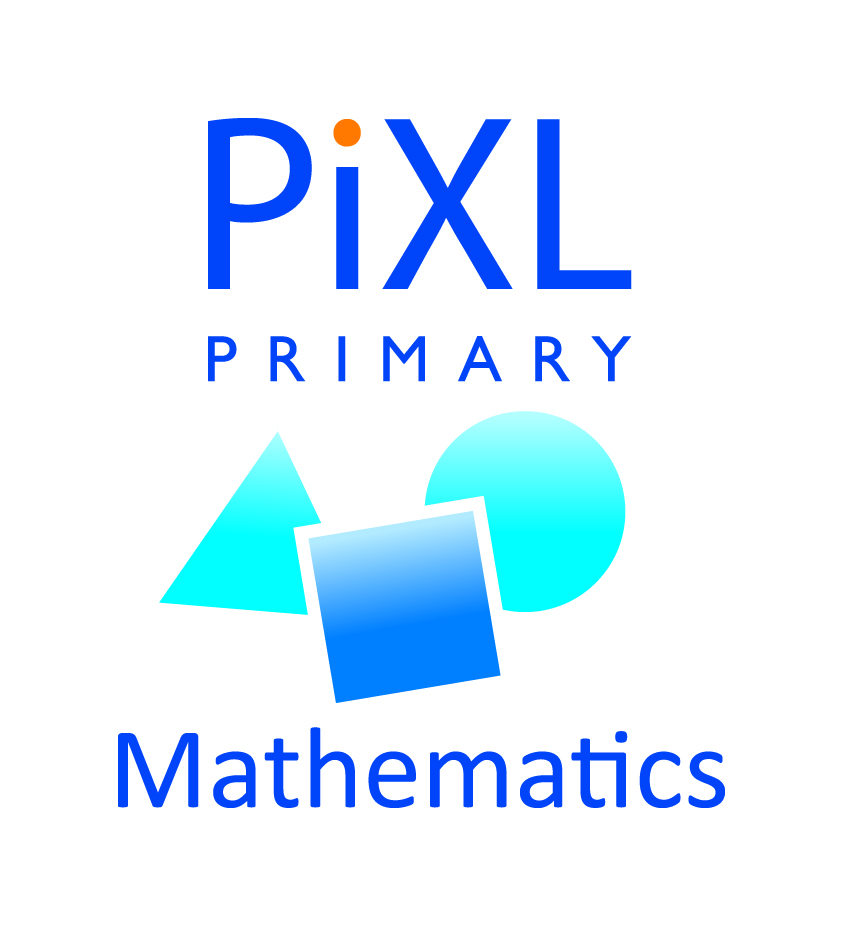 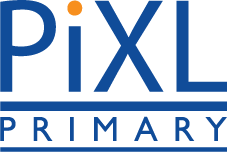 Choosing an appropriate strategy for subtraction
- 10
- 10
- 10
- 10
- 10
242
252
262
272
282
232
[Speaker Notes: Children should use Base Ten apparatus and number lines initially if they are not confident with subtracting 10s from any 2 or 3-digit number.]
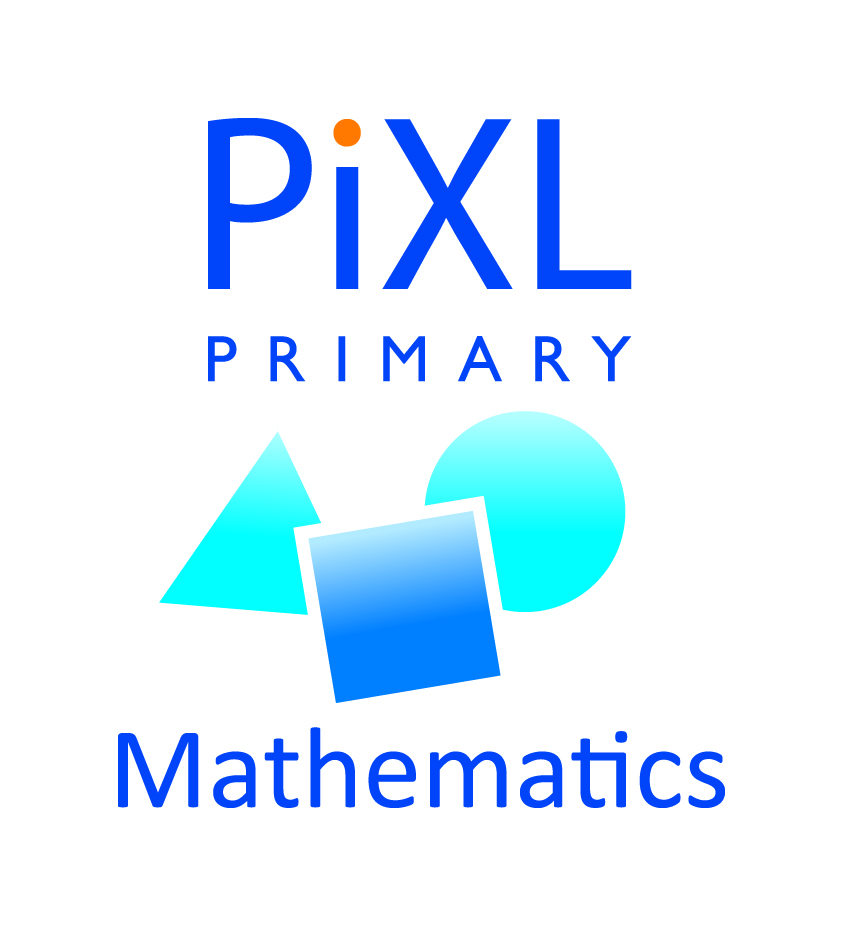 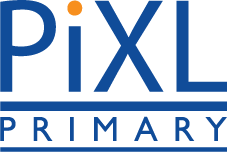 Choosing an appropriate strategy for subtraction
Mental methods
Discuss with your talk partner: why would we use a mental strategy for this calculation?
609 - 10 =
We can solve this calculation mentally. Discuss how this could be solved.
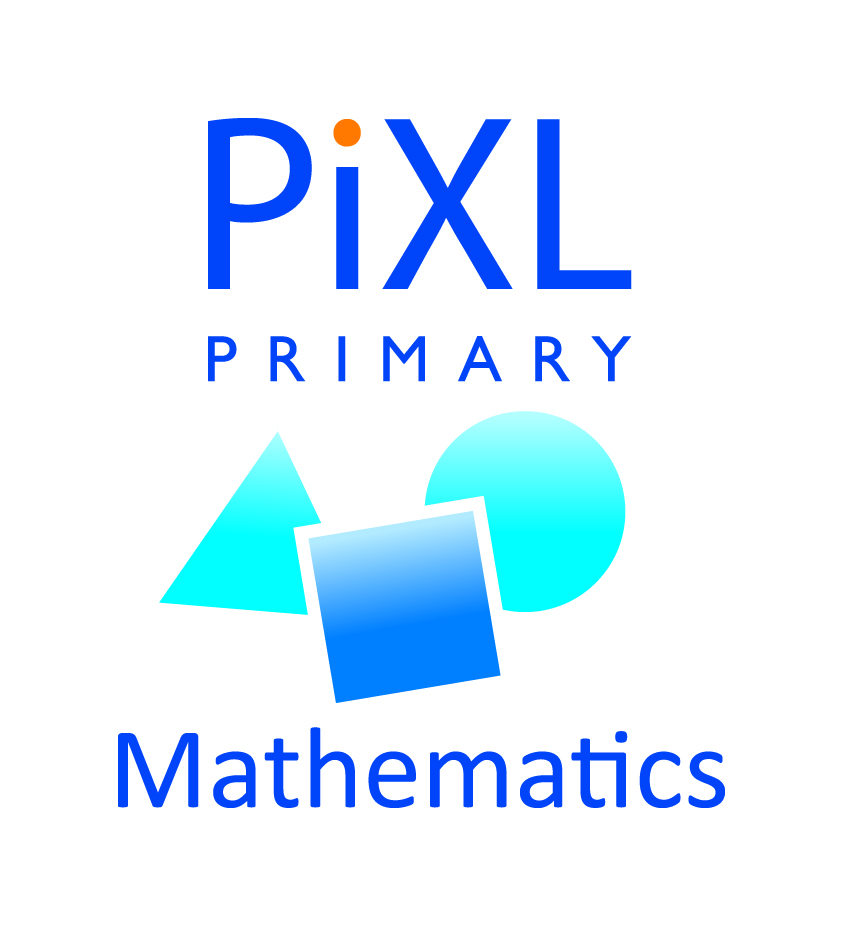 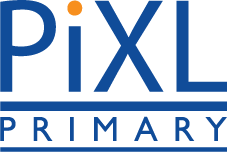 Choosing an appropriate strategy for subtraction
Mental methods
We have to SUBTRACT 10 from 609.
Read the calculation. Look at the sign and be confident that you understand what you  need to do.
609 - 10 =
We now need to decide how to solve this calculation using an appropriate strategy.
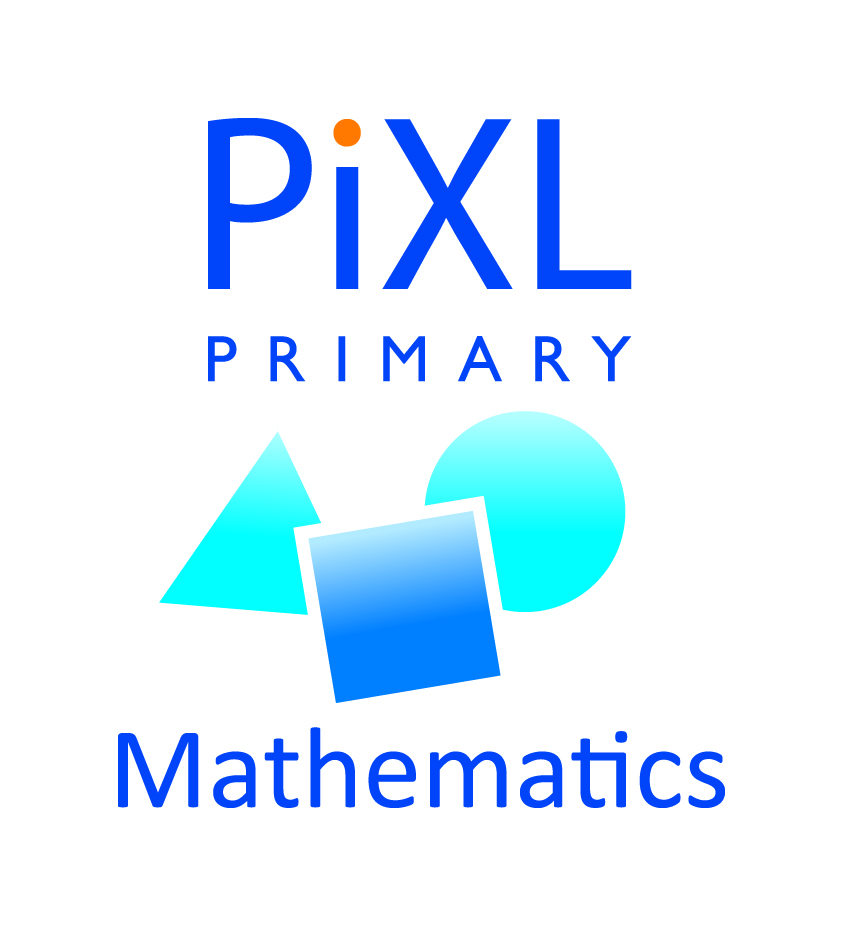 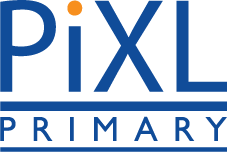 Choosing an appropriate strategy for subtraction
Mental methods with jottings
Say both numbers to your partner.
609 has 9 ones so we could subtract 9 from 609. 609 – 9 = 600.
But we need to subtract 10, not 9, so we must subtract another 1: 
600 – 1 = 599
Look at the number line on the next slide if you need to.
[Speaker Notes: Children should use Base Ten apparatus and number lines if they are not confident with subtracting 10s and 100s to any 2 or 3-digit number.]
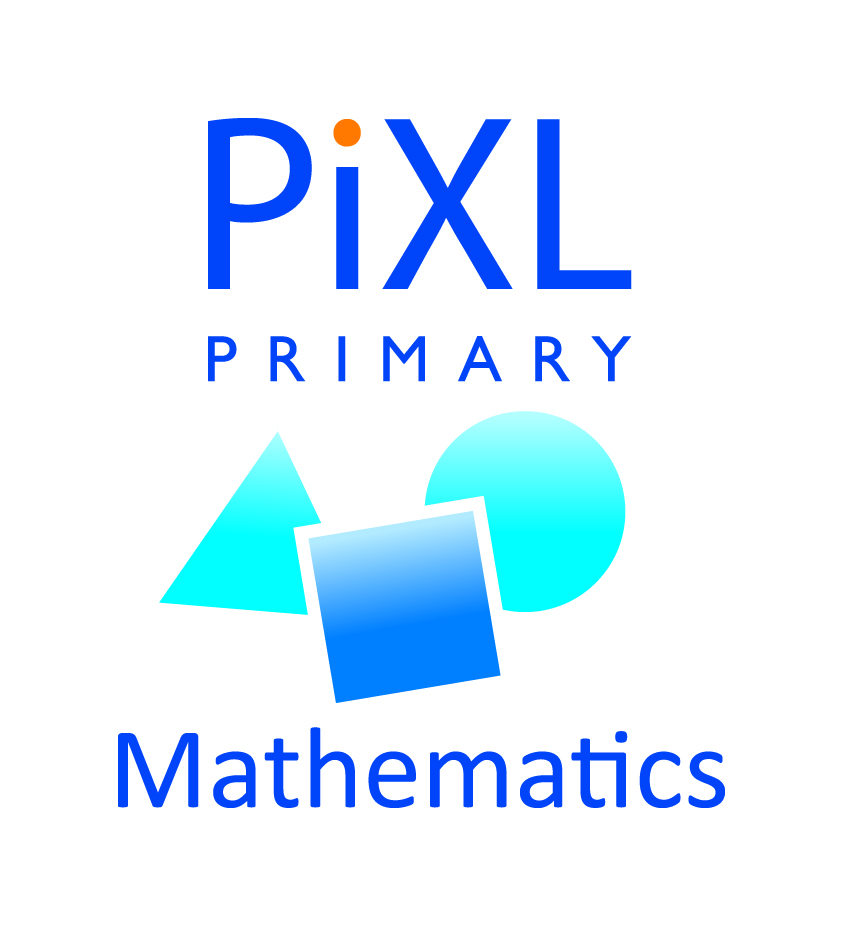 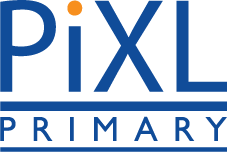 Choosing an appropriate strategy for subtraction
- 1
- 9
599
600
609
[Speaker Notes: Children should use Base Ten apparatus and number lines if they are not confident with subtracting 10s and 100s to any 2 or 3-digit number.]
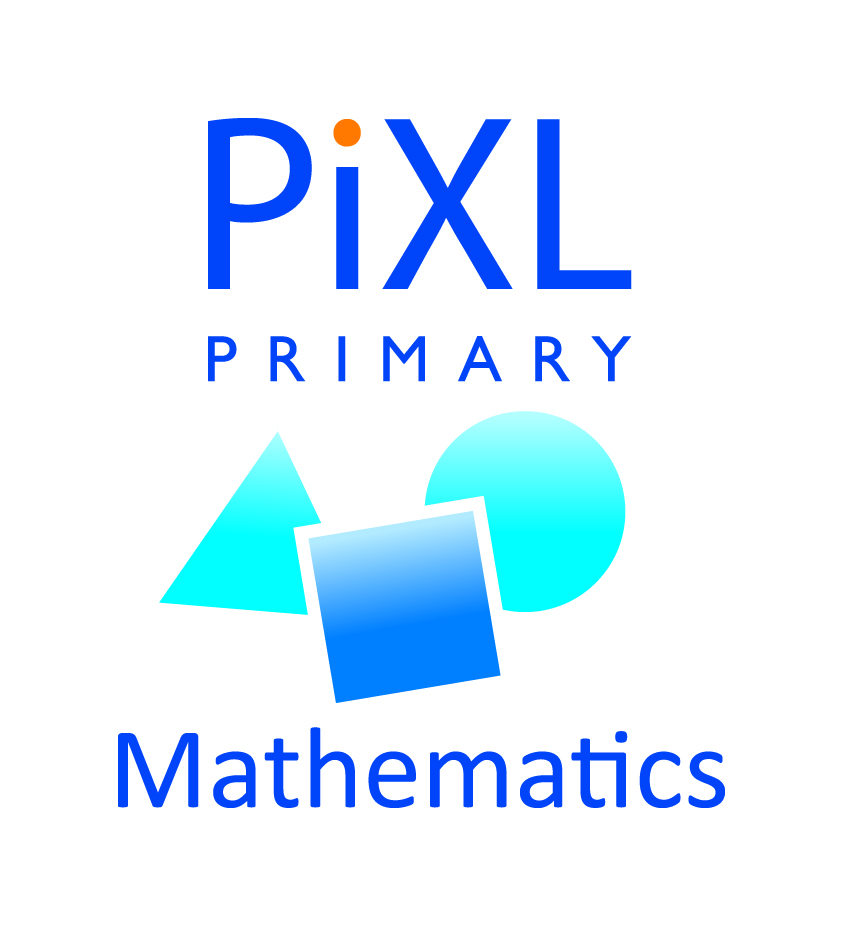 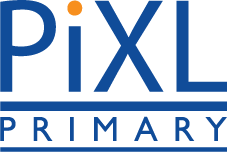 Choosing an appropriate strategy for subtraction
Written methods
Discuss with your talk partner: why would we use a written strategy for this calculation?
573 - 238 =
We can solve this calculation using a written method. Discuss how this could be solved.
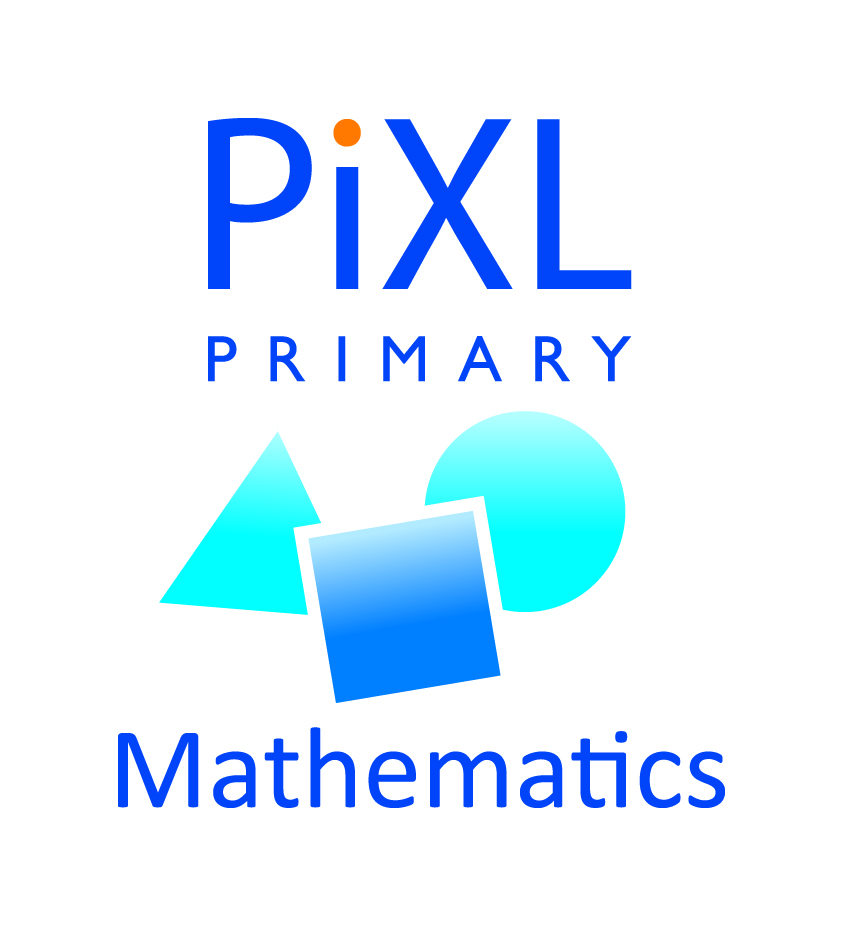 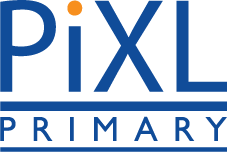 Choosing an appropriate strategy for subtraction
Written methods
We have to SUBTRACT 238 from 573.
Read the calculation. Look at the sign and be confident that you understand what you  need to do.
573 - 238 =
We now need to decide how to solve this calculation using an appropriate strategy.
We could use a written method here to avoid making mistakes.
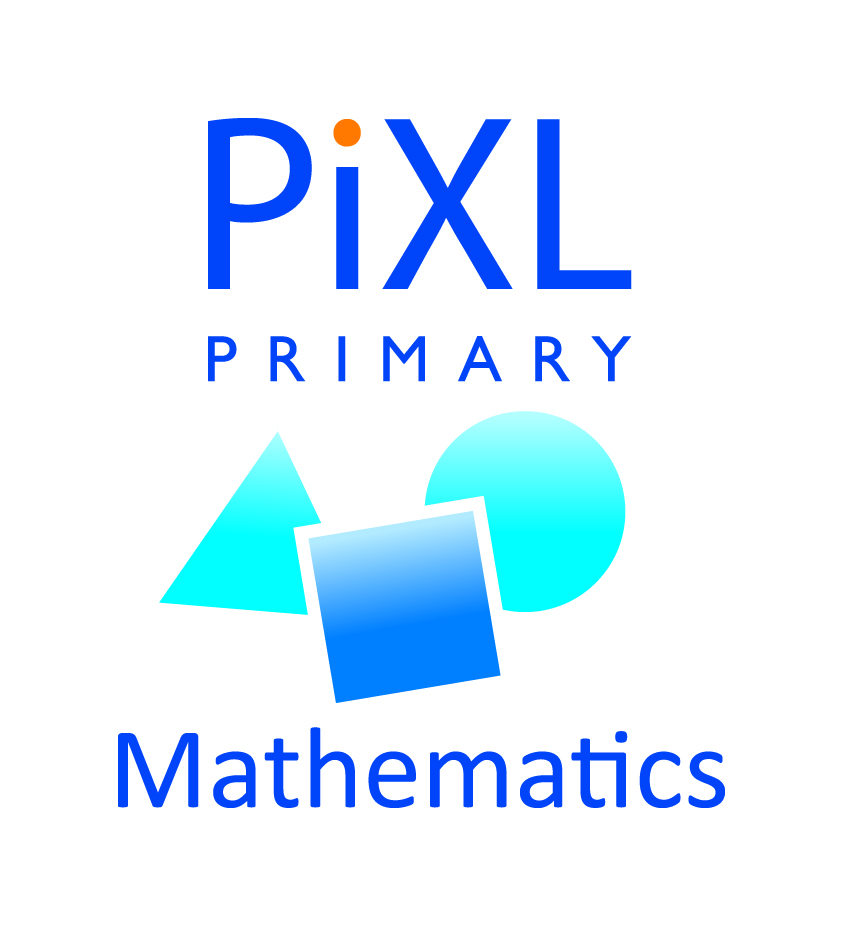 Choosing an appropriate strategy for subtraction
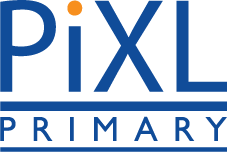 Written methods
Let’s subtract the ones first. It is hard to calculate 3 – 8 as we will end up with a negative number. We need to take a ten from 70.
6
1
13 – 8 = 5
Now subtract the tens: 60 – 30 = 30
Our answer is 335
3
3
5
Finally, subtract the hundreds: 500 - 200 = 300
[Speaker Notes: Children should use Base Ten apparatus and an expanded method initially until they are confident with subtracting using the formal method.]
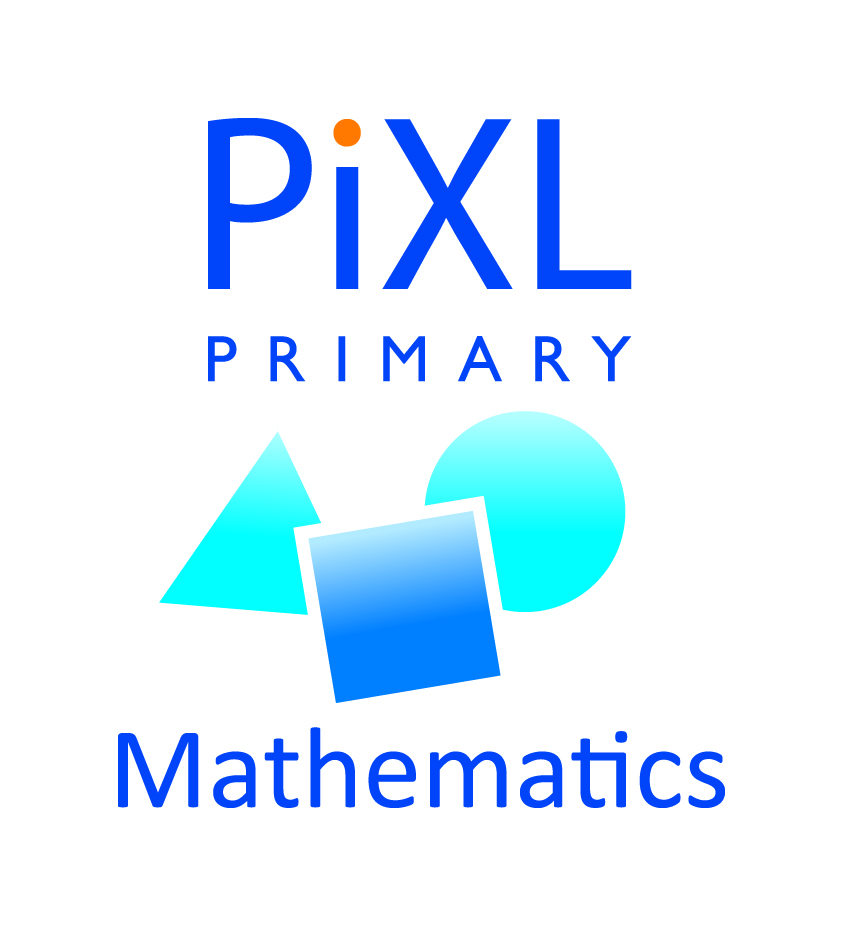 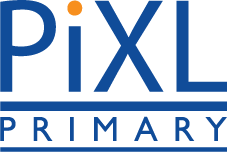 Now try these calculations. Would you use a mental or a written method?
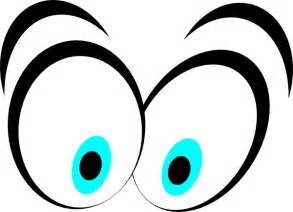 297 – 10 =
345 + 50 =
781 – 101 =
248 + 90 =
432 – 153 =
765 + 356 =
[Speaker Notes: .]
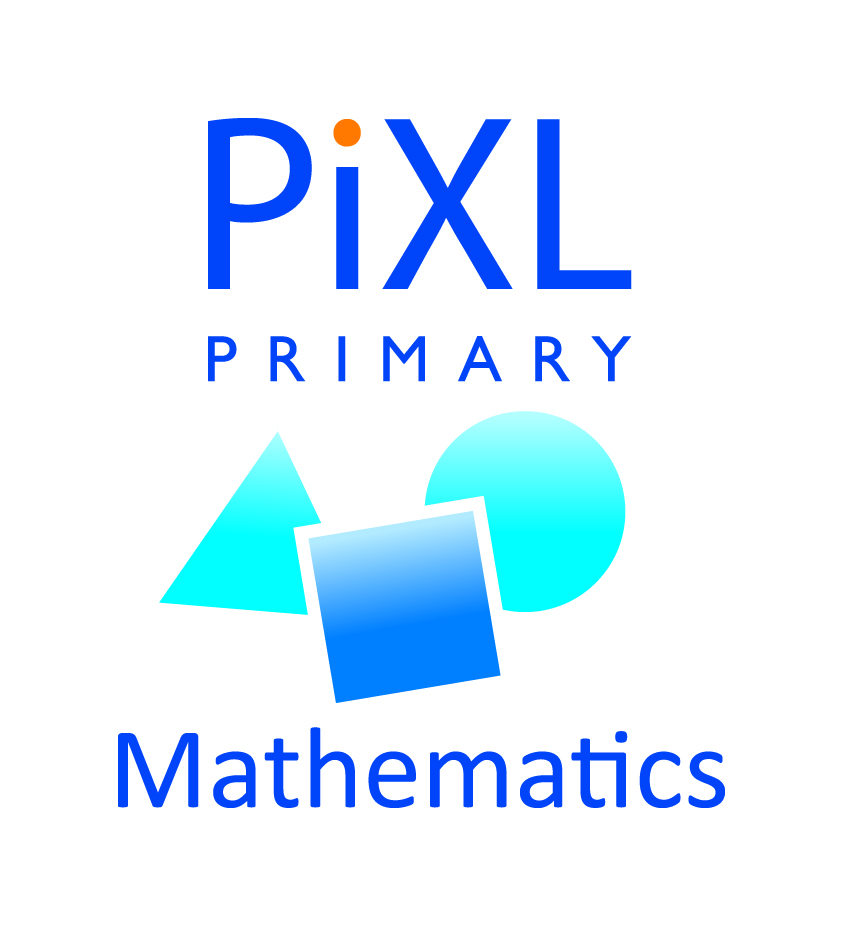 Reasoning
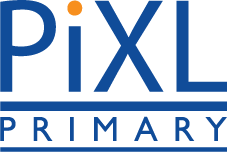 Jody says she would use a mental method to solve 202 – 198 but Tom says he would use a written method. 
Who do you think is right? Explain your answer.
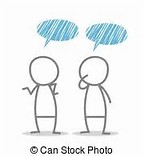 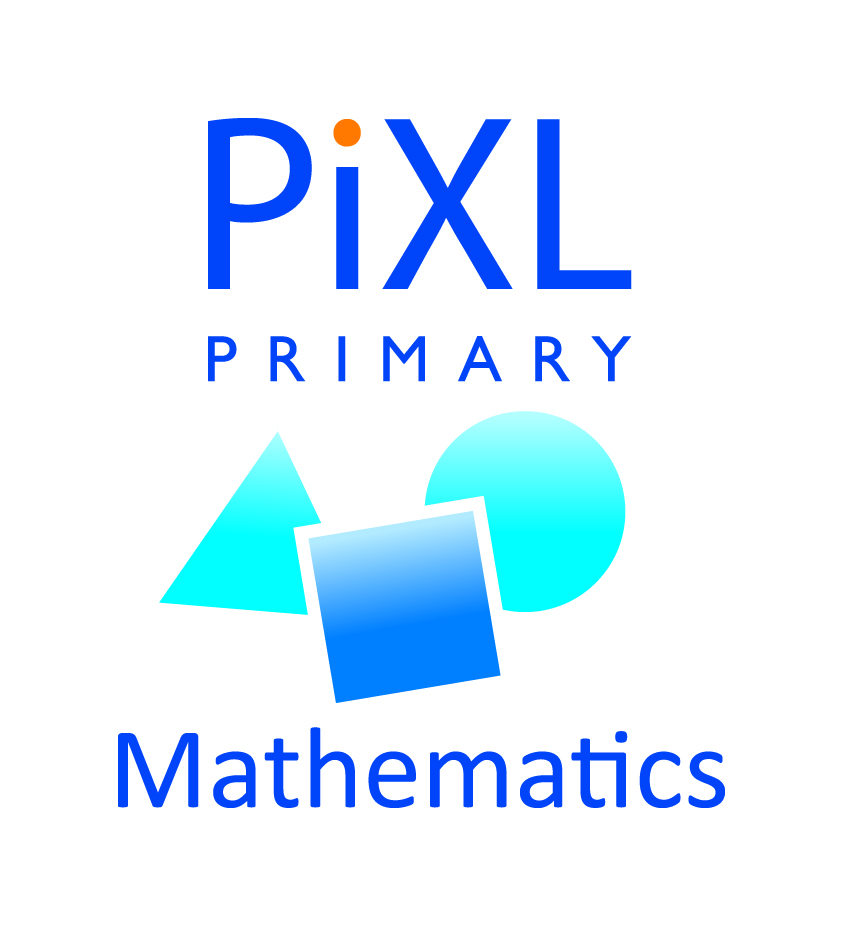 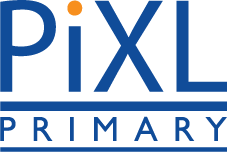 Choosing an appropriate strategy for multiplication
Mental methods
Discuss with your talk partner: why would we use a mental strategy for this calculation?
x 5 = 20
We can solve this calculation mentally. Discuss how this could be solved.
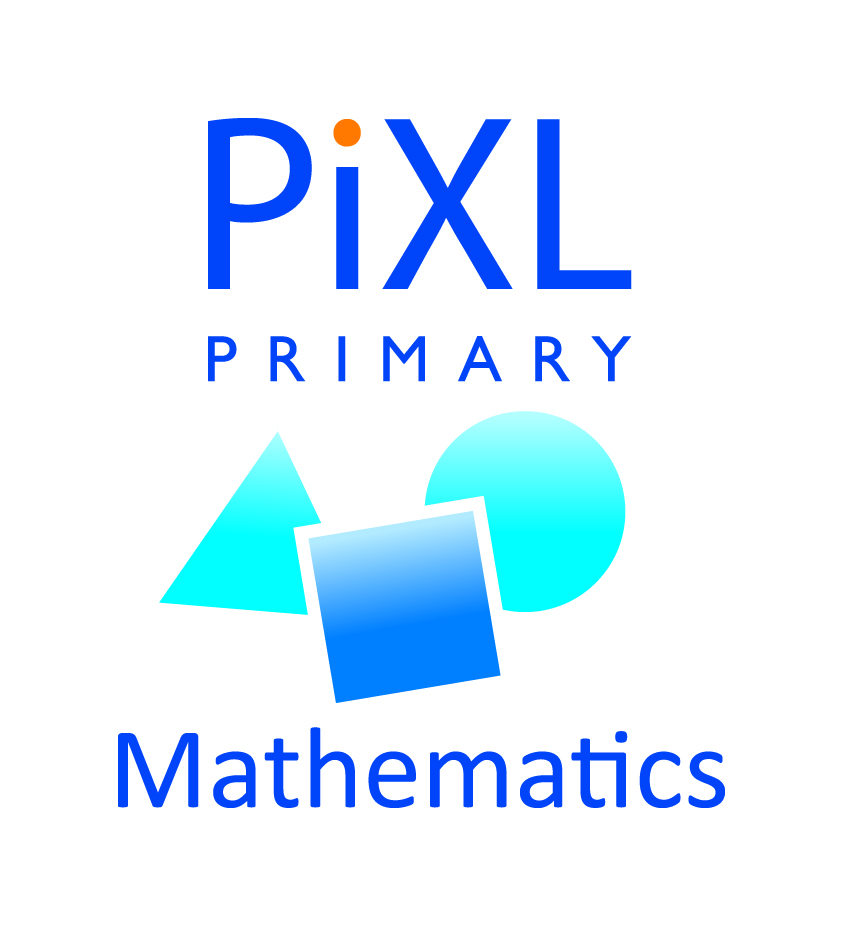 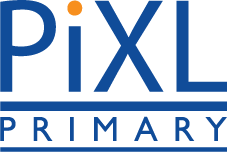 Choosing an appropriate strategy for multiplication
Mental methods
We have to multiply an unknown number by 5, which gives us the answer.
Read the calculation. Look at the sign and be confident that you understand what you  need to do.
x 5 = 20
Use the PiXL Times Tables App to learn your  x and ÷ facts fluently.
We now need to decide how to solve this calculation using an appropriate strategy.
In Year 3, we should be able to solve nearly all multiplication and division calculations mentally using our knowledge of times tables.
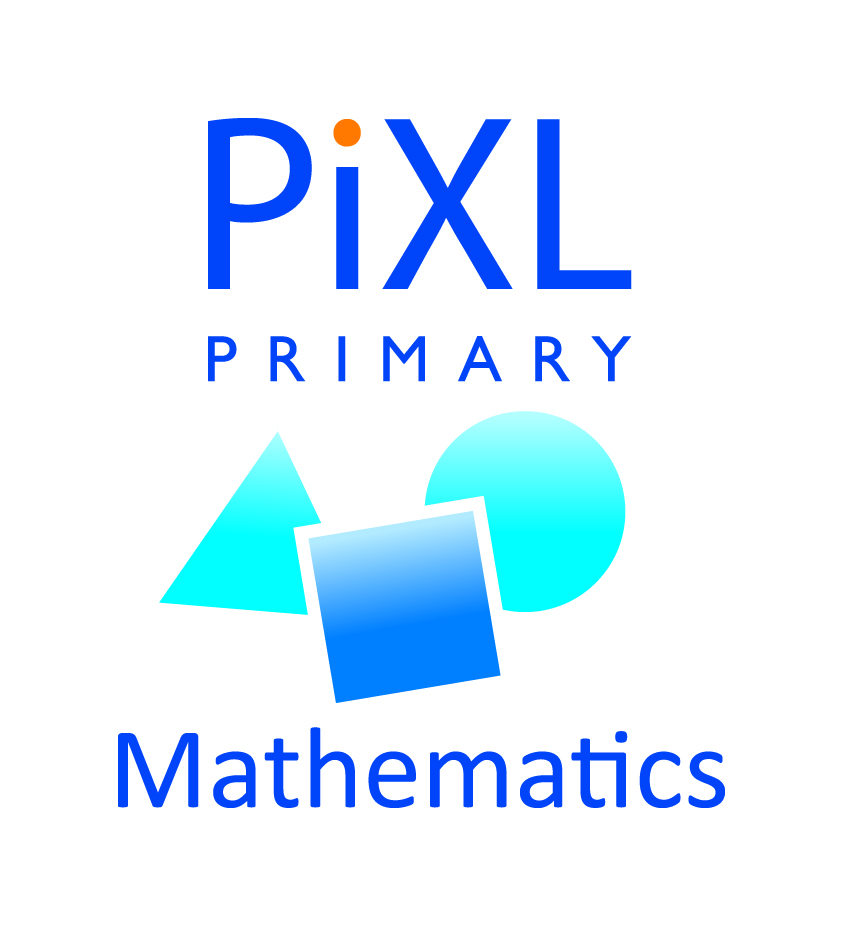 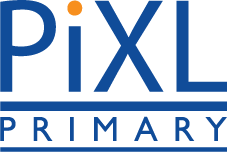 Choosing an appropriate strategy for multiplication
Mental methods
Using our times tables facts, we should know that
 4 x 5 = 20.
Alternatively, we could use the inverse: 20 ÷ 5 = 4
x 5 = 20
We can solve this calculation mentally using our times tables facts.
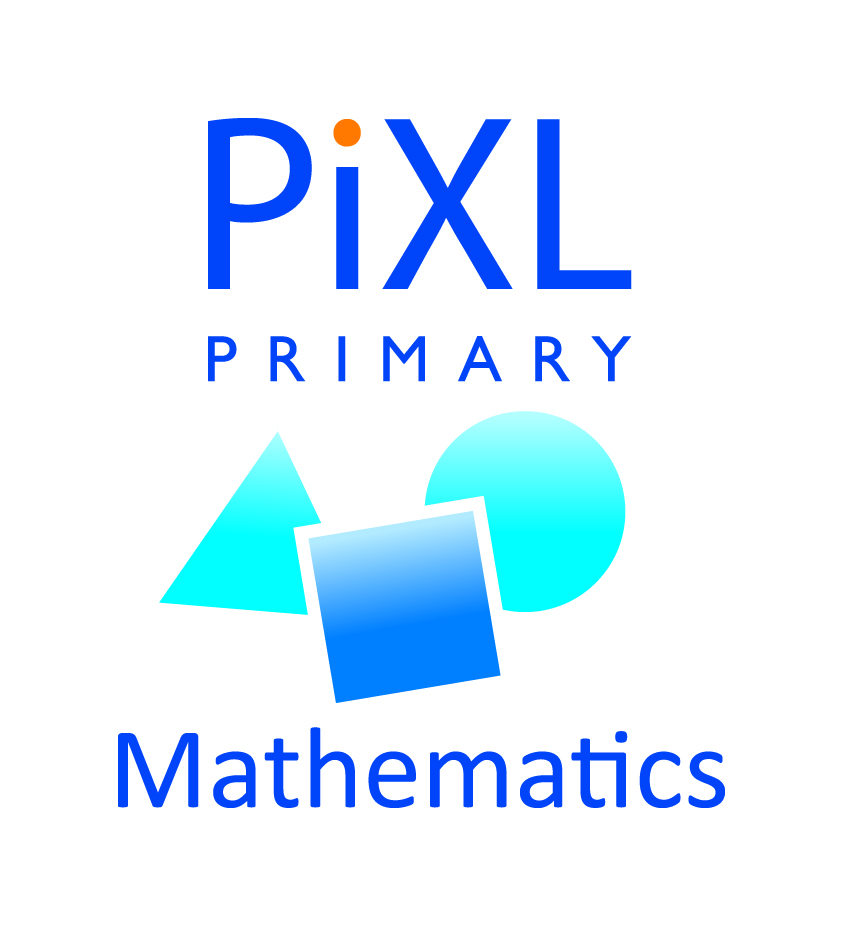 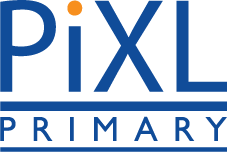 Choosing an appropriate strategy for multiplication
Mental methods with jottings
Discuss with your talk partner: why would we use a mental strategy for this calculation?
= 58 x 3
We can solve this calculation mentally. Discuss how this could be solved.
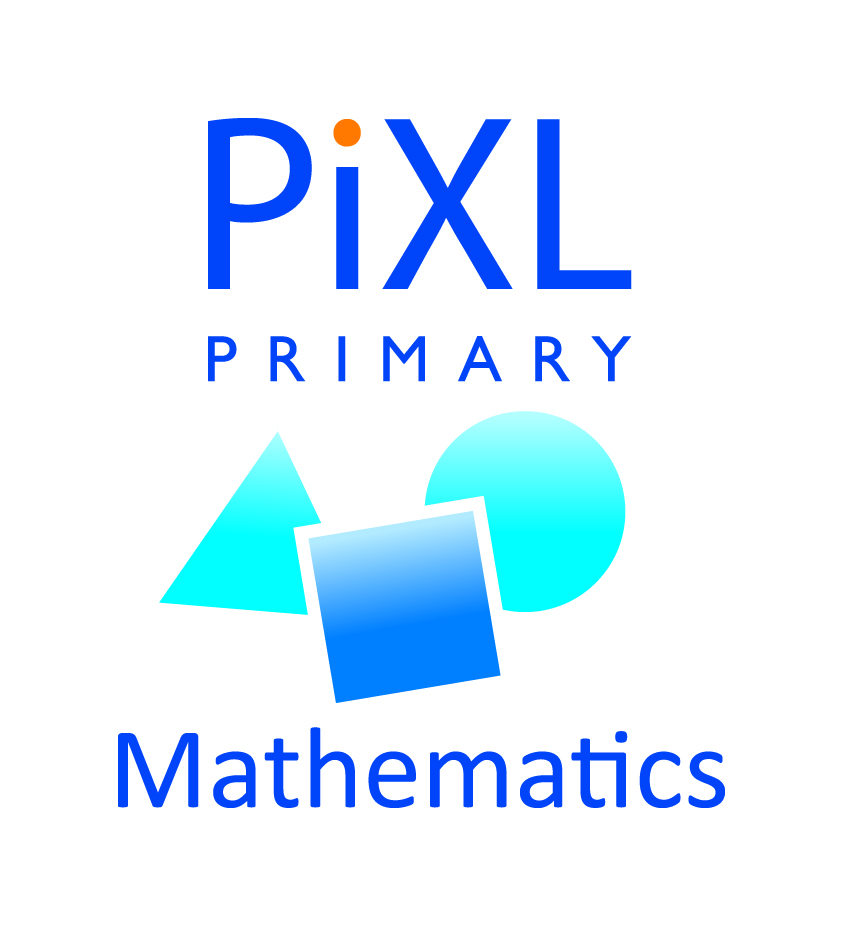 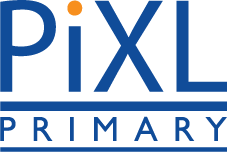 Choosing an appropriate strategy for multiplication
Mental methods with jottings
We have to multiply 58 by 3
Read the calculation. Look at the sign and be confident that you understand what you  need to do.
= 58 x 3
We now need to decide how to solve this calculation using an appropriate strategy.
In Year 3, we should be able to solve nearly all multiplication and division calculations mentally (perhaps with some jottings) using our knowledge of times tables.
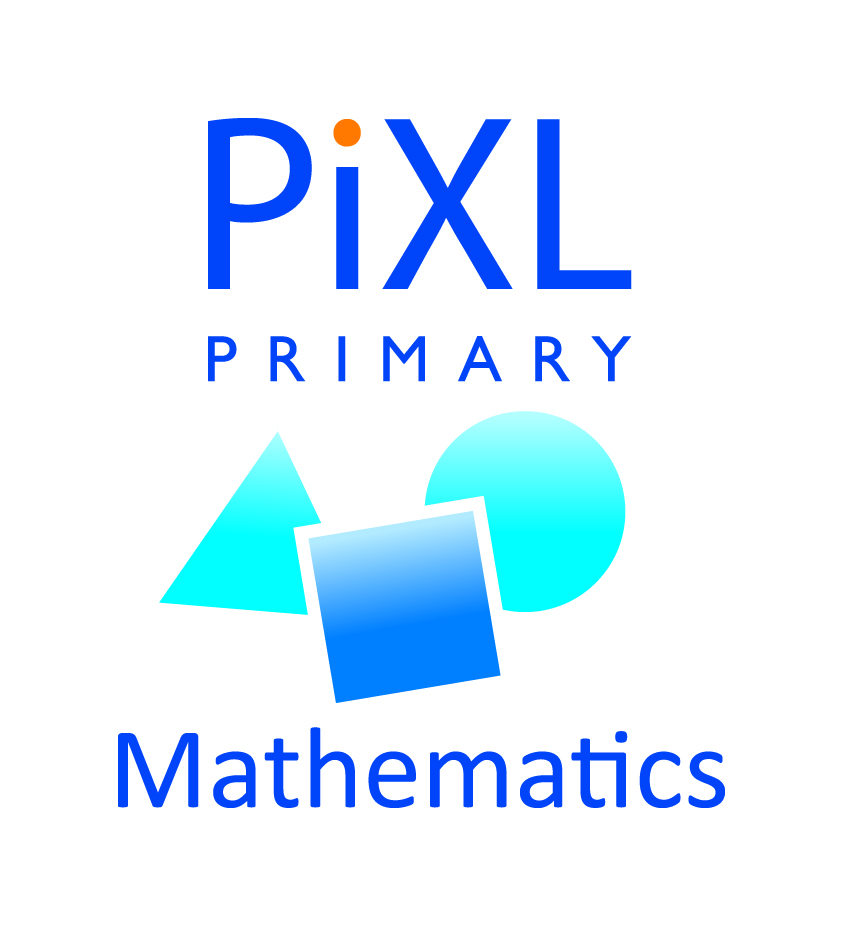 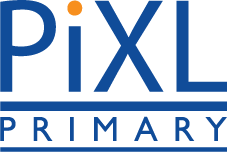 Choosing an appropriate strategy for multiplication
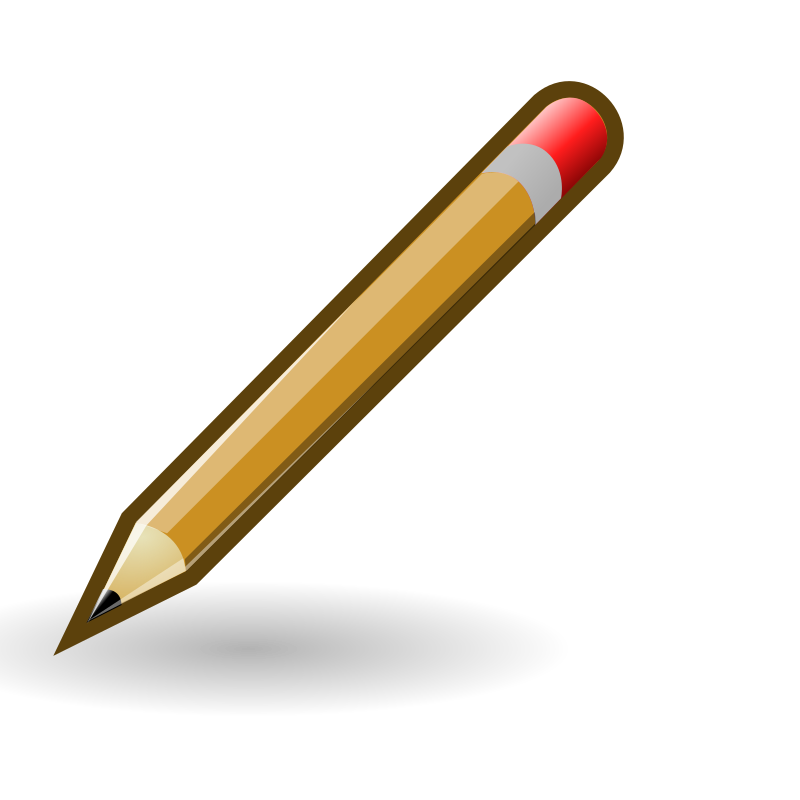 Mental methods with jottings
We can partition 58 into 50 and 8 and then use our times tables facts. 
8 x 3 = 24
50 x 3 = 150
150 + 24 = 174
= 58 x 3
We have solved this calculation mentally using some jottings to help us remember the steps. The jottings we could make are in green.
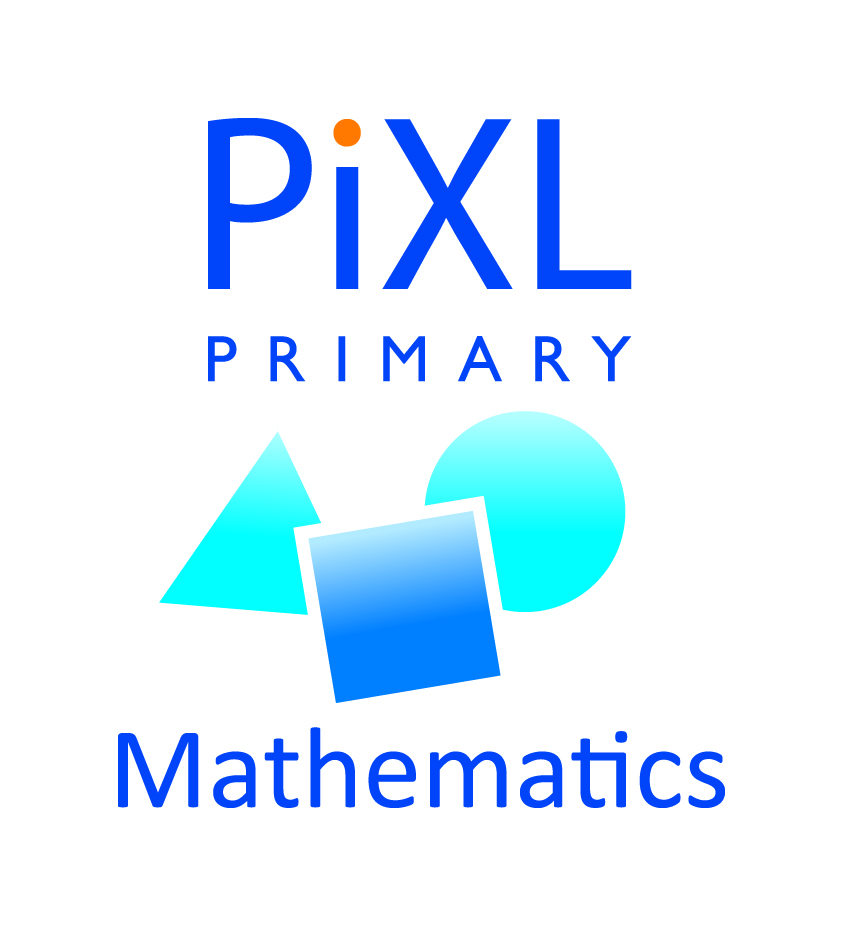 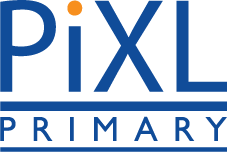 Choosing an appropriate strategy for division
Mental methods
Discuss with your talk partner: why would we use a mental strategy for this calculation?
24 ÷ 8 =
We can solve this calculation mentally. Discuss how this could be solved.
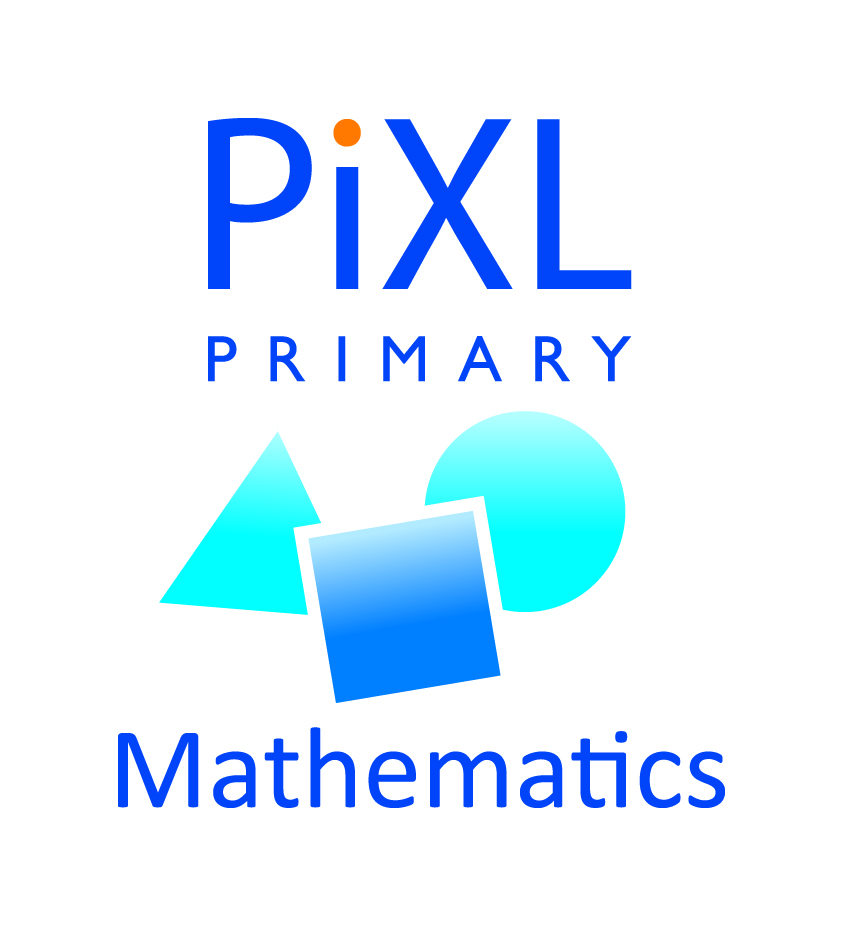 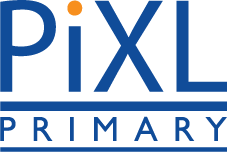 Choosing an appropriate strategy for division
Mental methods
We have to divide 24 by 8.
Read the calculation. Look at the sign and be confident that you understand what you  need to do.
24 ÷ 8 =
We now need to decide how to solve this calculation using an appropriate strategy.
In Year 3, we should be able to solve nearly all multiplication and division calculations mentally (perhaps with some jottings) using our knowledge of times tables.
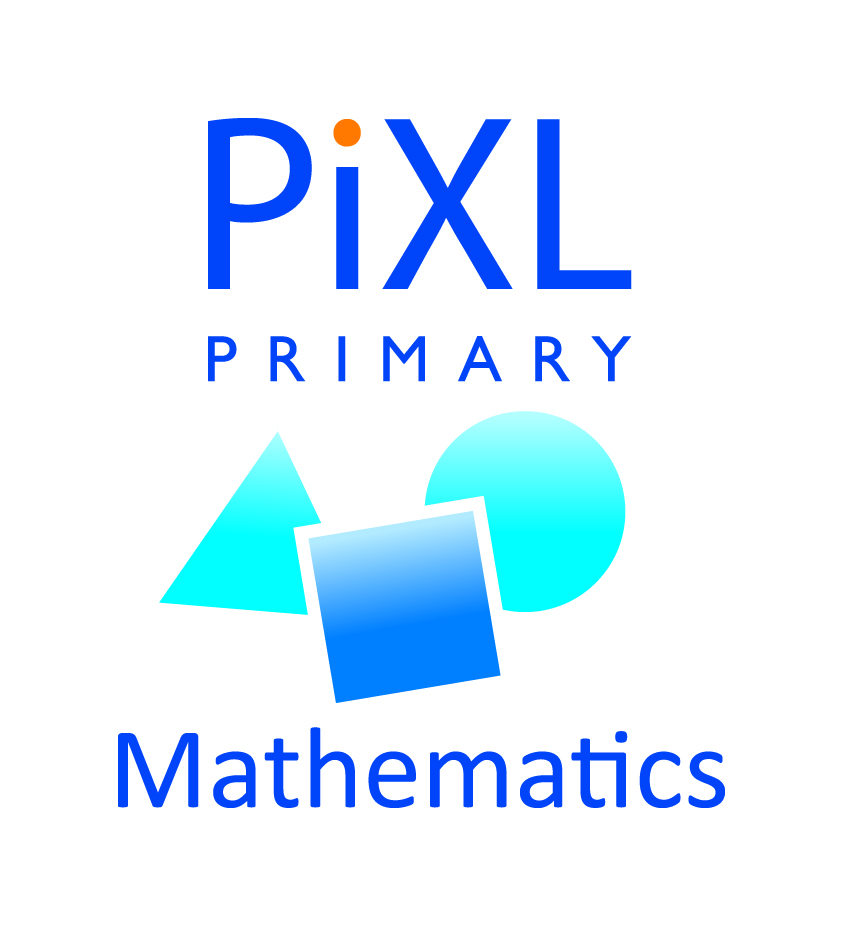 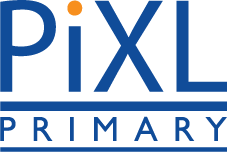 Choosing an appropriate strategy for division
Mental methods
We can solve this mentally using our division facts
24 ÷ 8 = 3
24 ÷ 8 =
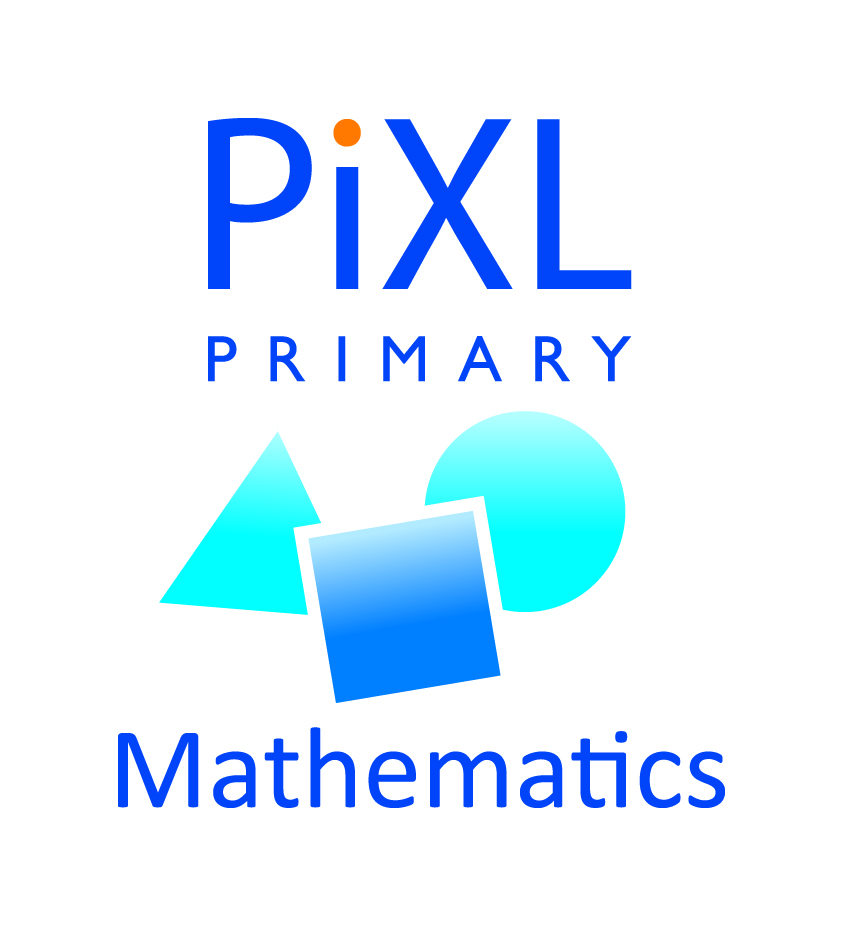 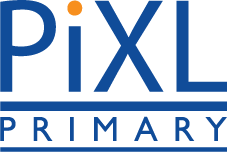 Choosing an appropriate strategy for division
Mental methods
Discuss with your talk partner: why would we use a mental strategy for this calculation?
We can solve this calculation mentally. Discuss how this could be solved.
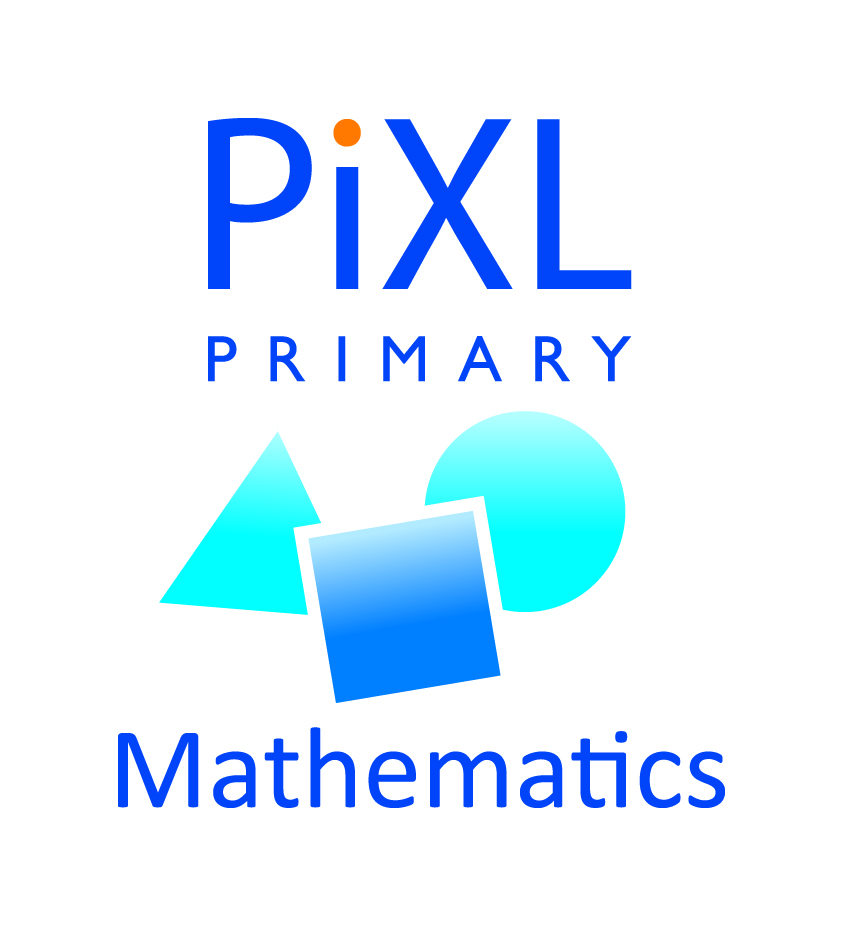 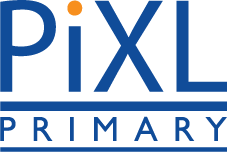 Choosing an appropriate strategy for division
Mental methods
We have to divide 21 by 3 to find one third of 21.
Read the calculation. Look at the sign and be confident that you understand what you  need to do.
We now need to decide how to solve this calculation using an appropriate strategy.
In Year 3, we should be able to solve nearly all multiplication and division calculations mentally (perhaps with some jottings) using our knowledge of times tables.
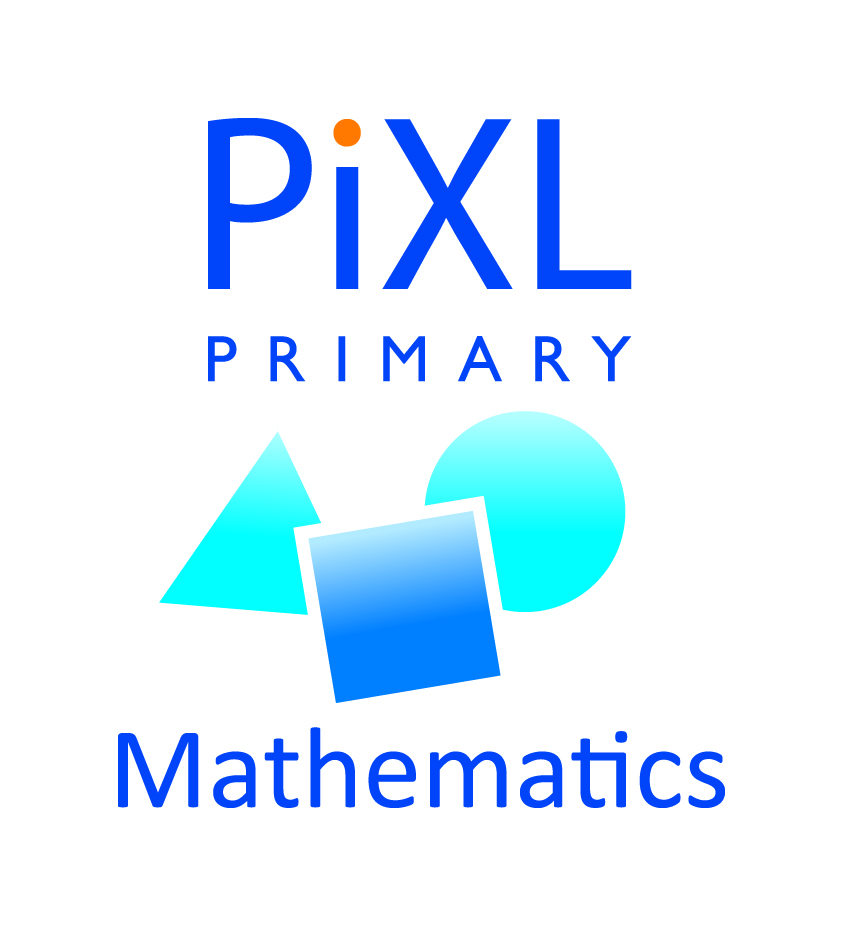 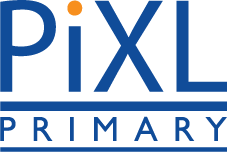 Choosing an appropriate strategy for division
Mental methods
We can solve this mentally using our division facts
21 ÷ 3 = 7
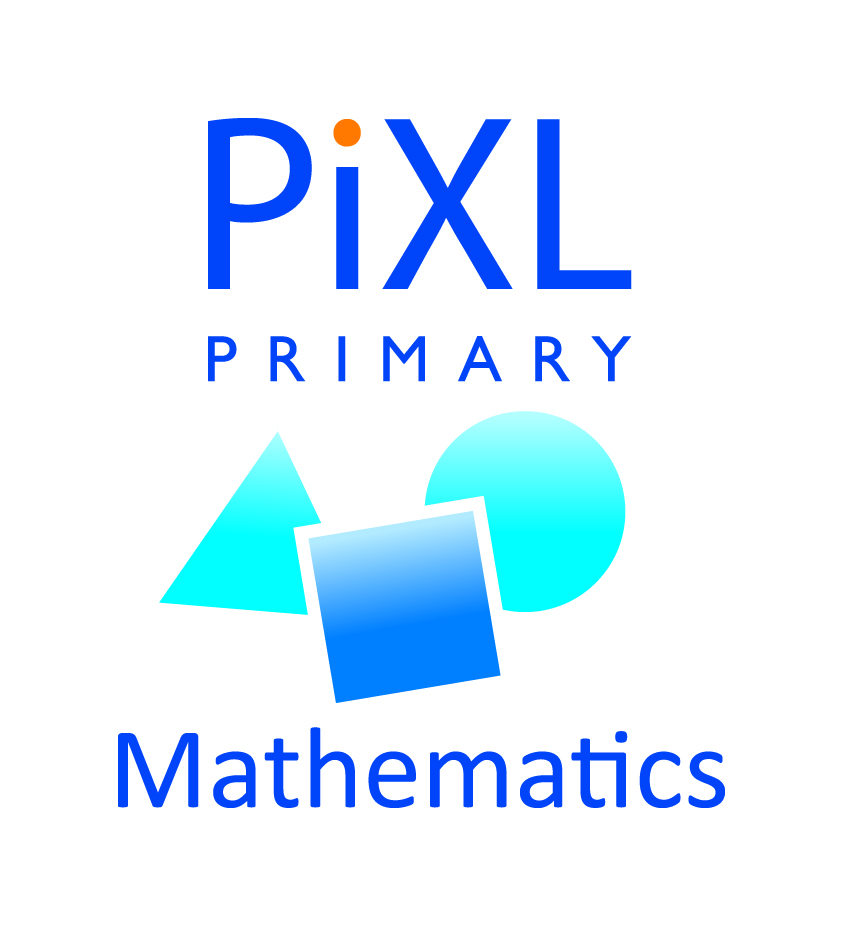 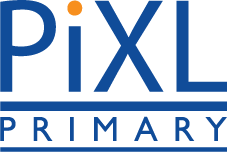 Choosing an appropriate strategy for division
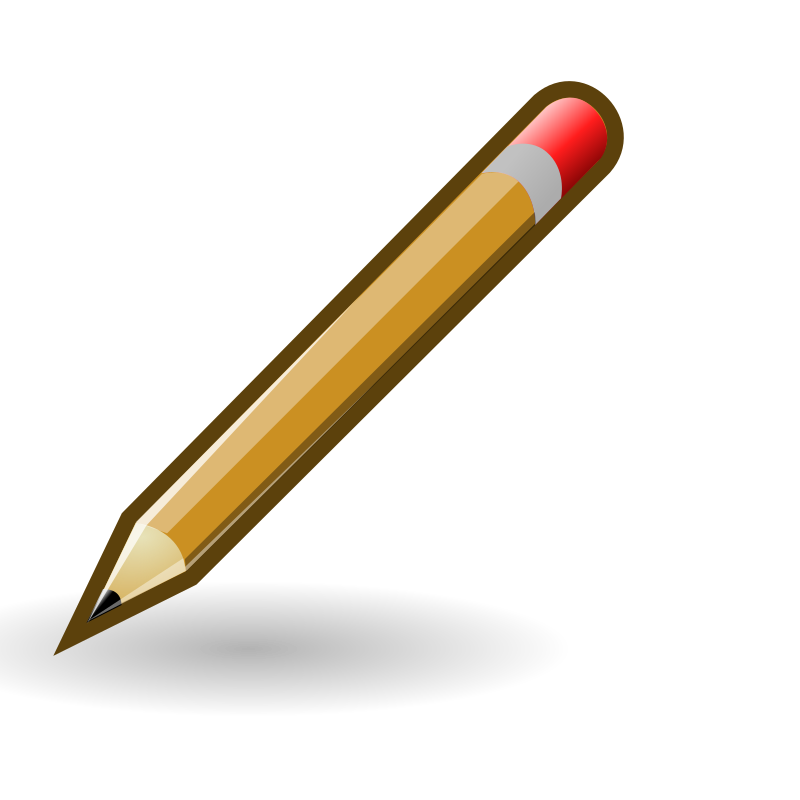 Mental methods with jottings
Discuss with your talk partner: why would we use a mental strategy for this calculation?
We can solve this calculation mentally, perhaps using some jottings. Discuss how this could be solved.
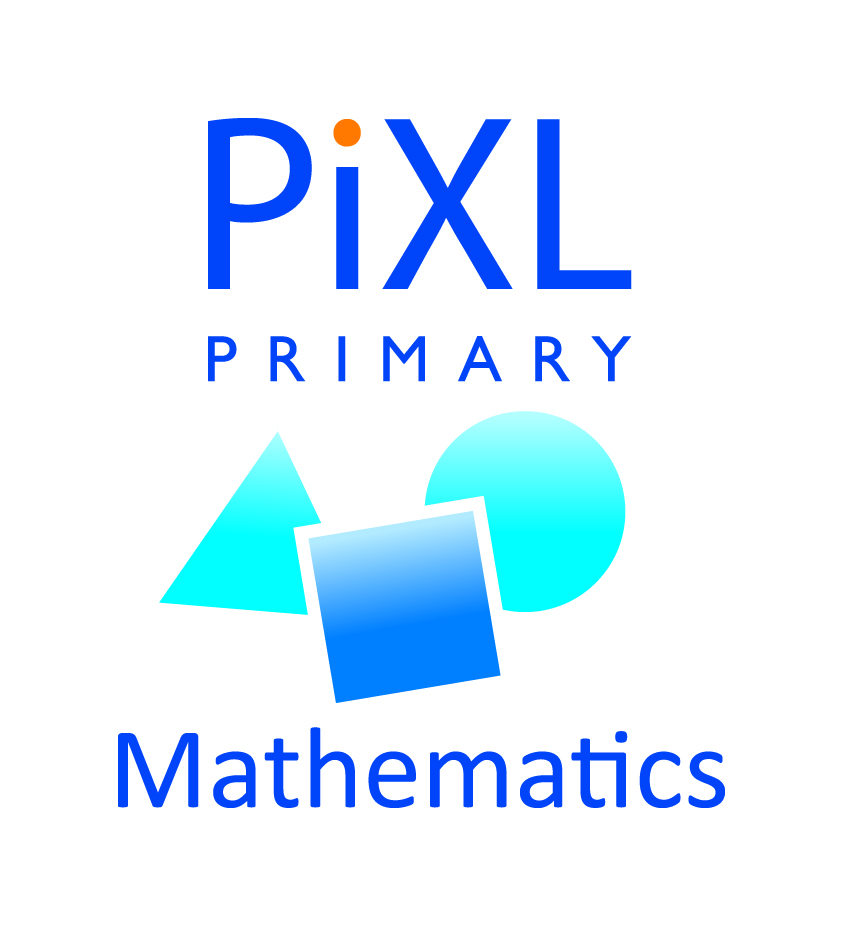 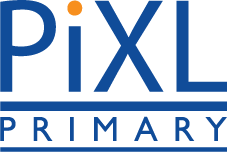 Choosing an appropriate strategy for division
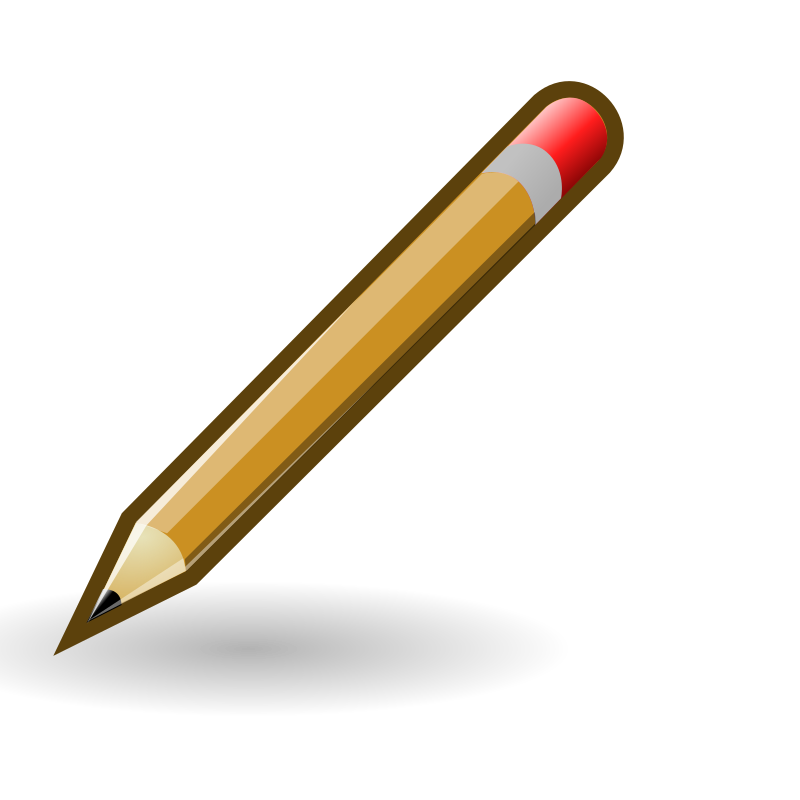 We have to divide 30 by 5 to find one fifth of 30. We will then need to multiply by 2 to find two fifths of 30.
Mental methods with jottings
Read the calculation. Look at the sign and be confident that you understand what you  need to do.
In Year 3, we should be able to solve nearly all multiplication and division calculations mentally (perhaps with some jottings) using our knowledge of times tables.
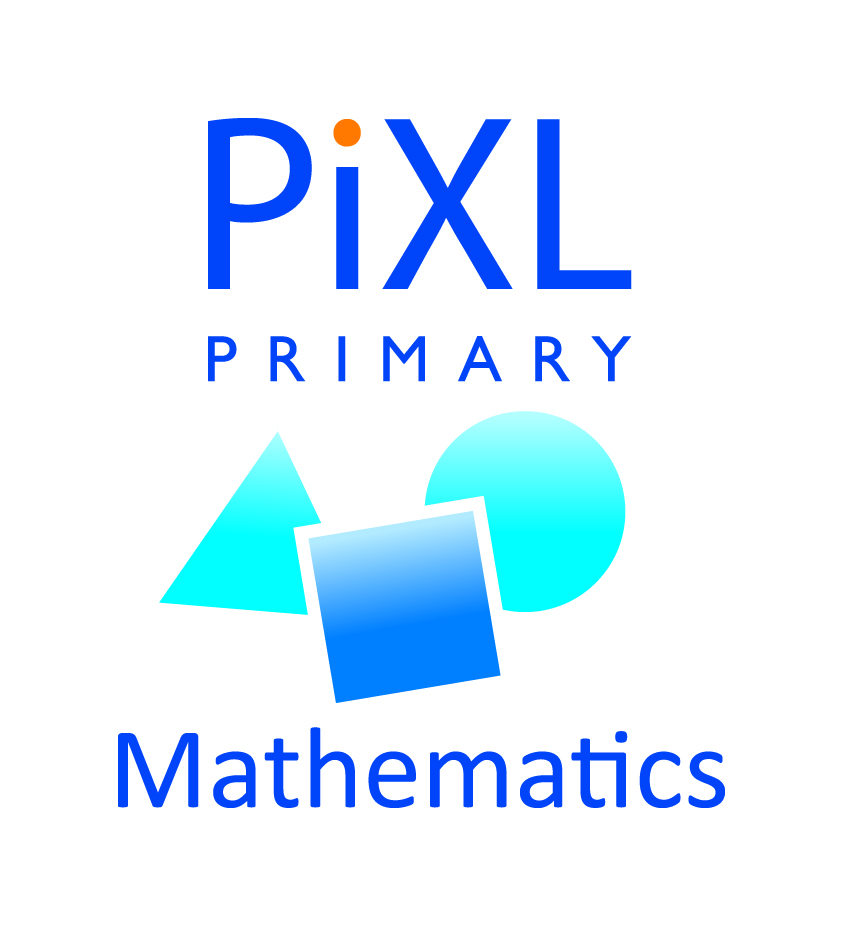 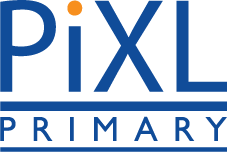 Choosing an appropriate strategy for division
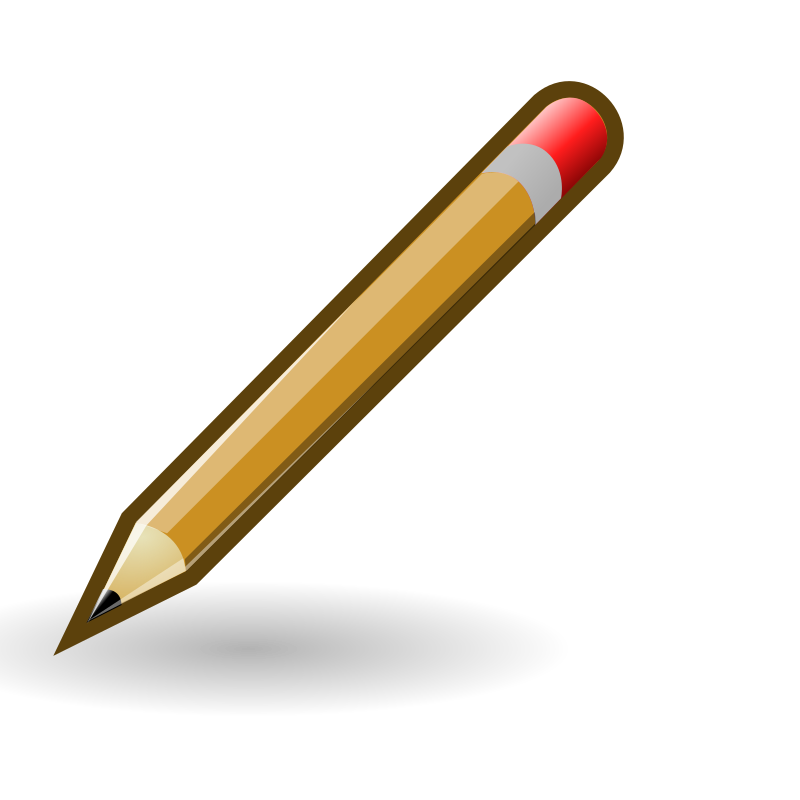 Mental methods
We can solve this mentally using our division and multiplication facts
30 ÷ 5 = 6
6 x 2 = 12
We have solved this calculation mentally using some jottings to help us remember the steps. The jottings we could make are in green.
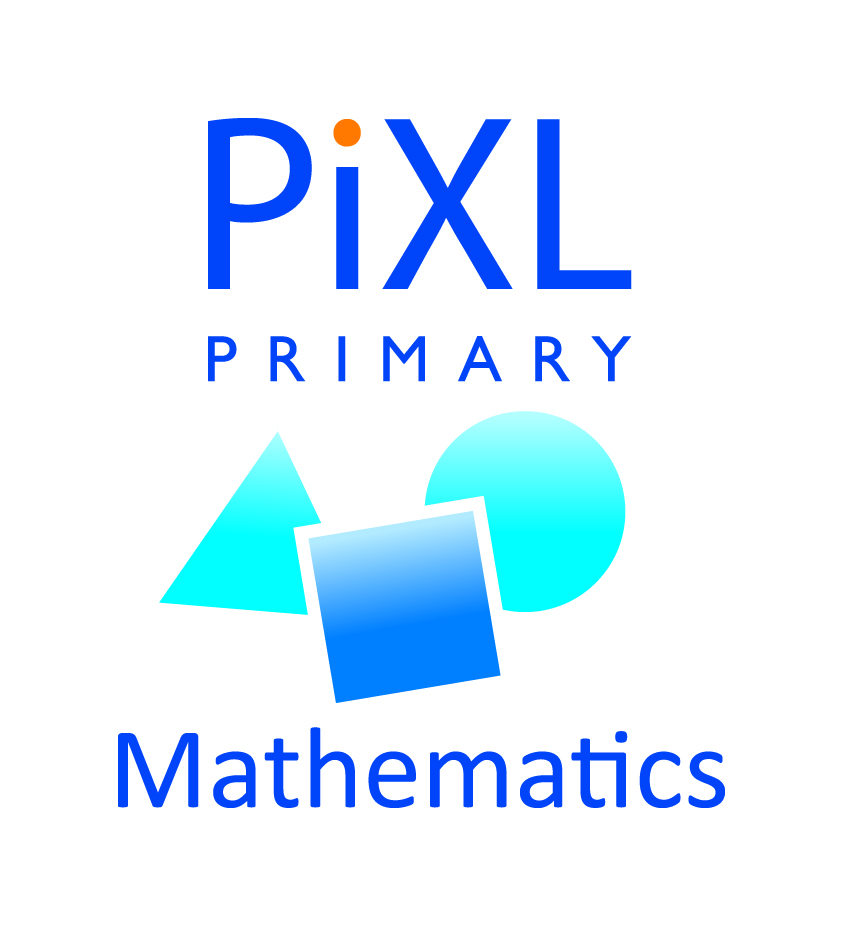 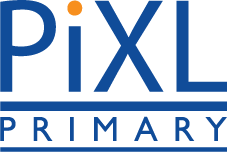 Your turn: which method would you use to solve these calculations? Explain your choice
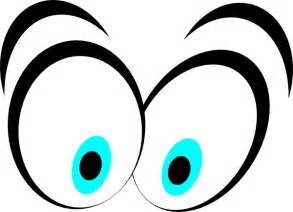 27 ÷ 3 =
34 x 5 =
60 ÷ 5 =
24 x 8 =
= 84 x 8
[Speaker Notes: .]